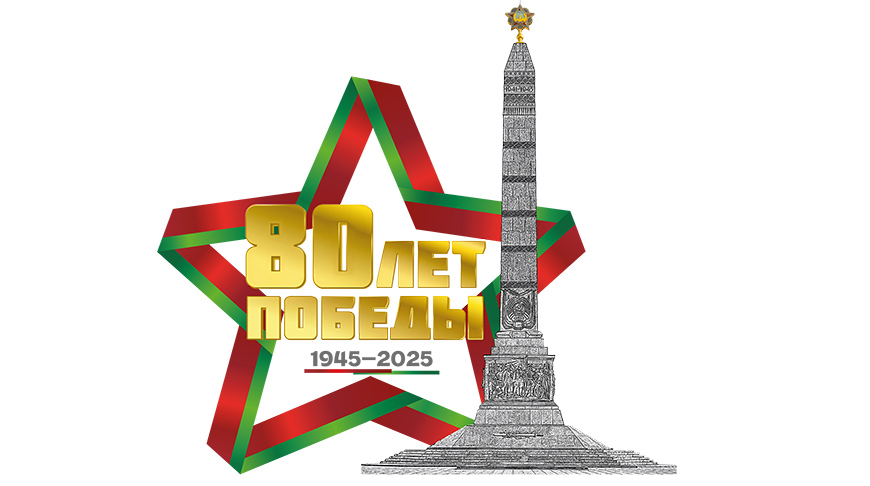 9 мая – День Победы
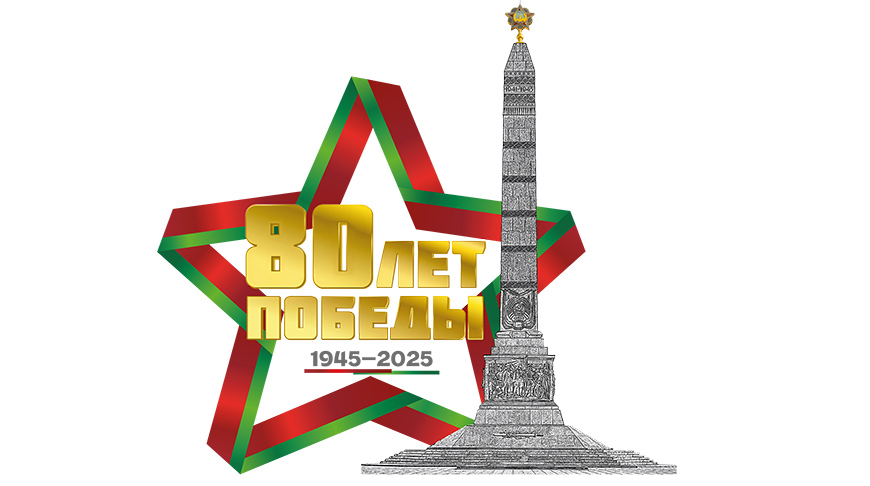 Книга Мужества
Начало 
Великой Отечественной войны
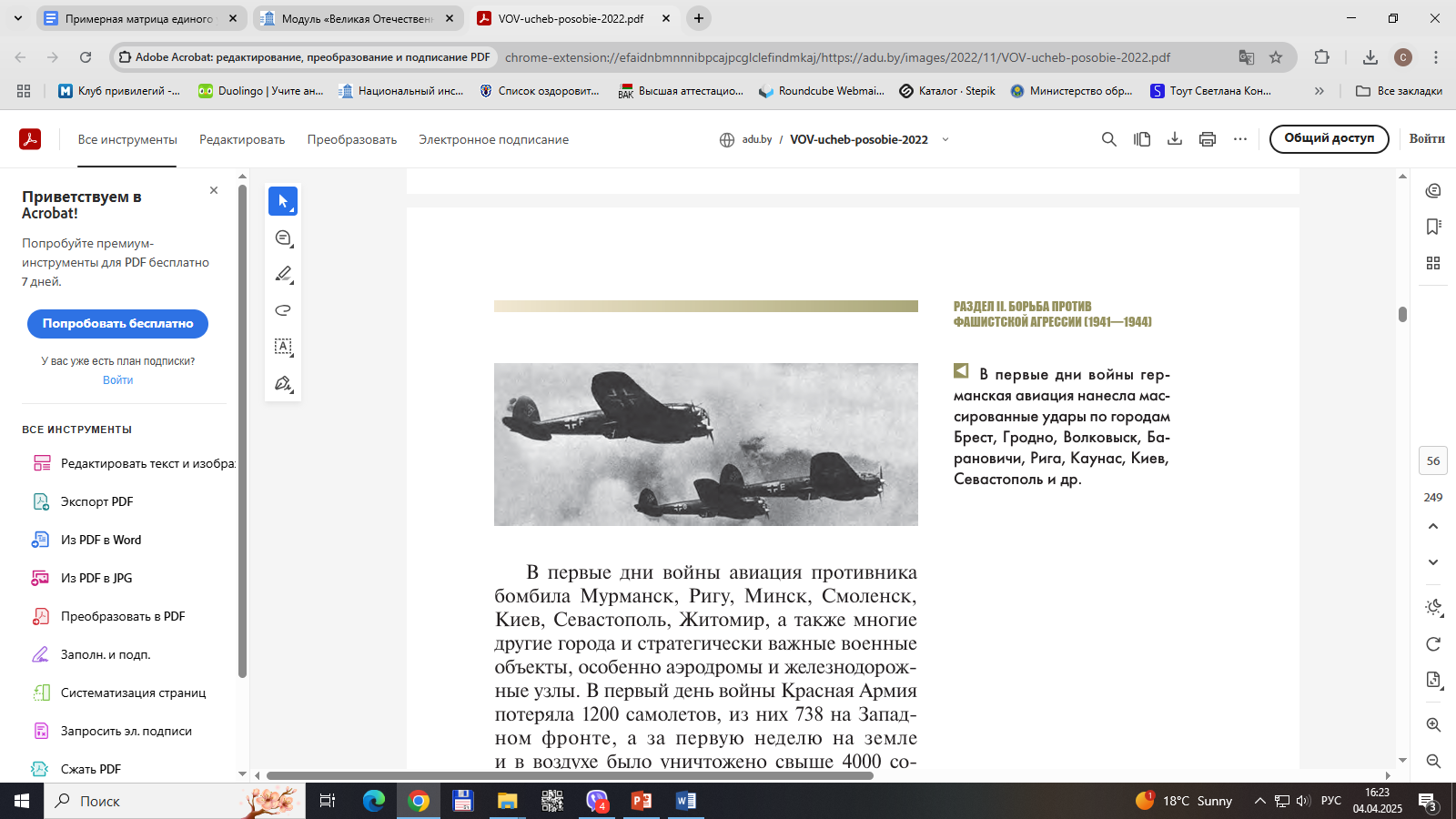 На рассвете 22 июня 1941 г. Германия без объявления войны напала на Советский Союз.
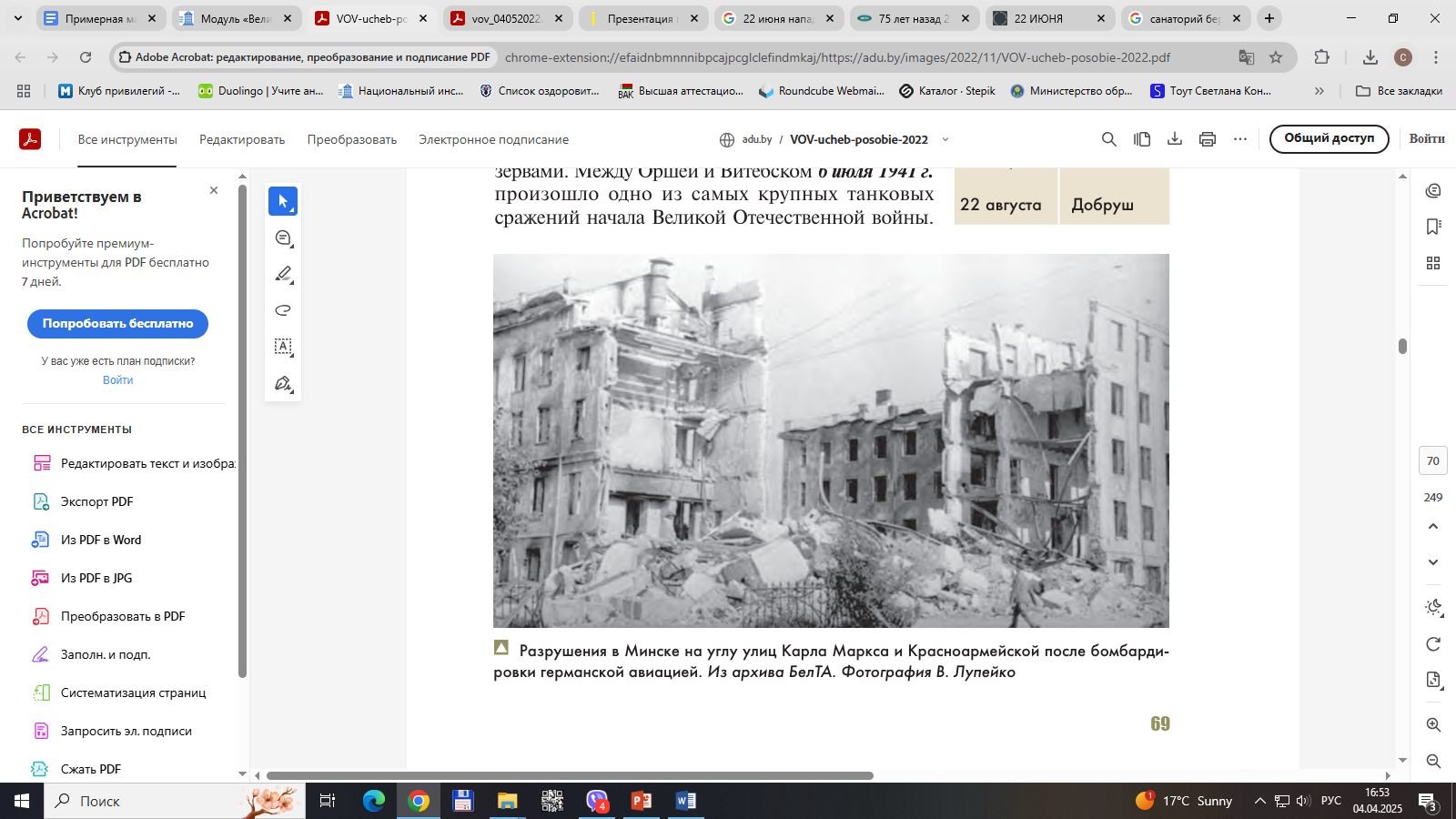 Разрушения в г. Минске на углу улиц Карла Маркса и Красноармейской после бомбардировки германской авиацией
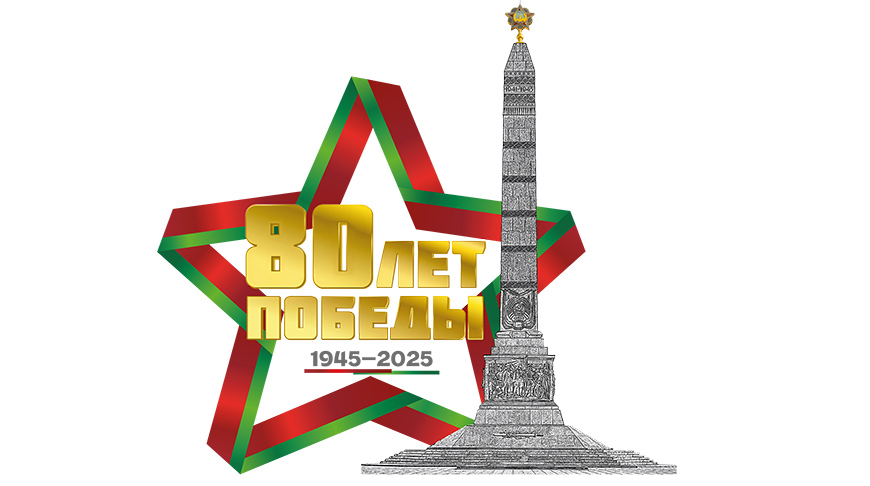 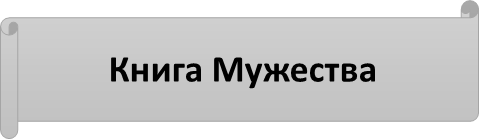 Патриотический подъем среди населения
Запись добровольцев в Красную Армию на призывном пункте в Беларуси
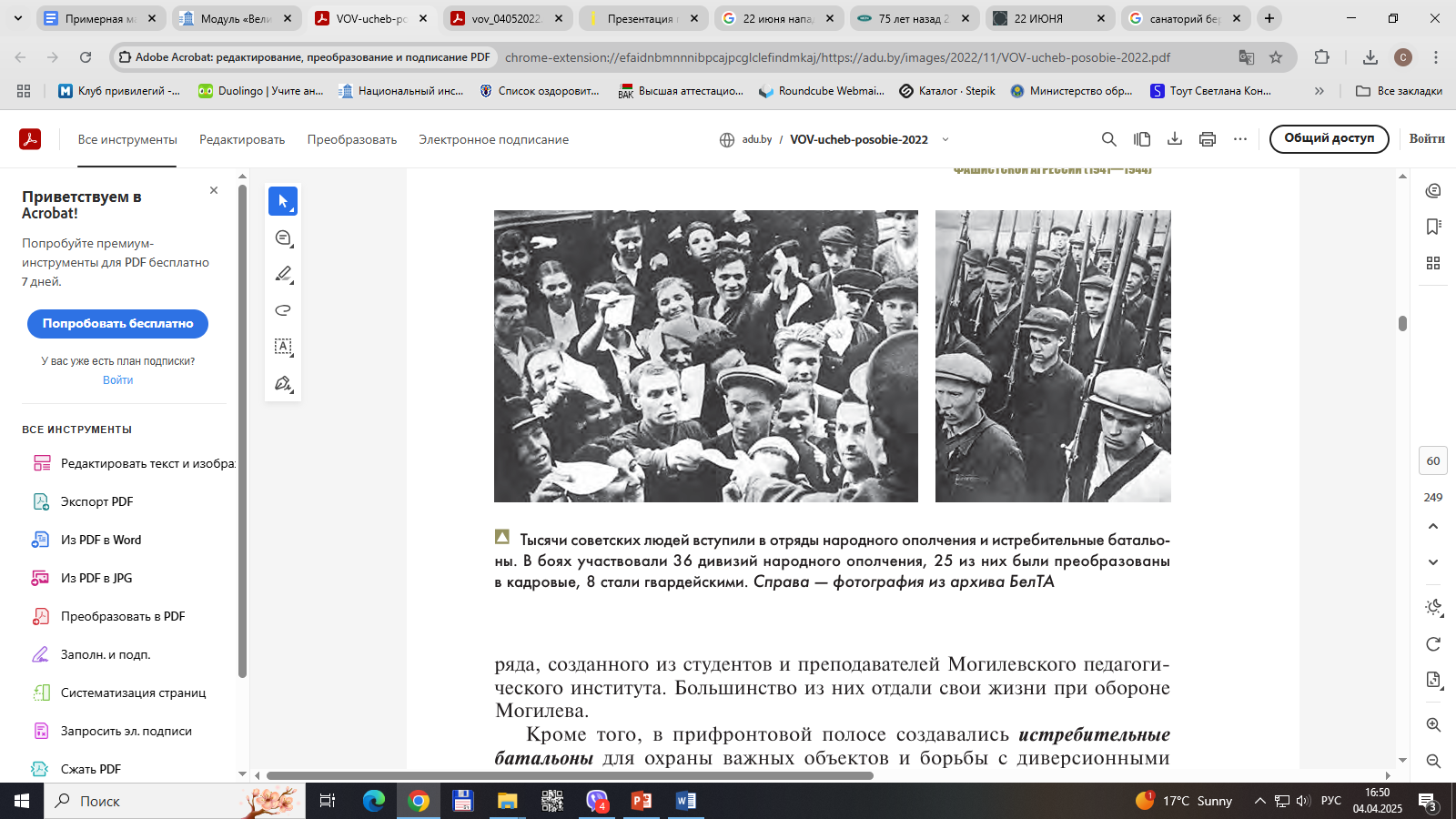 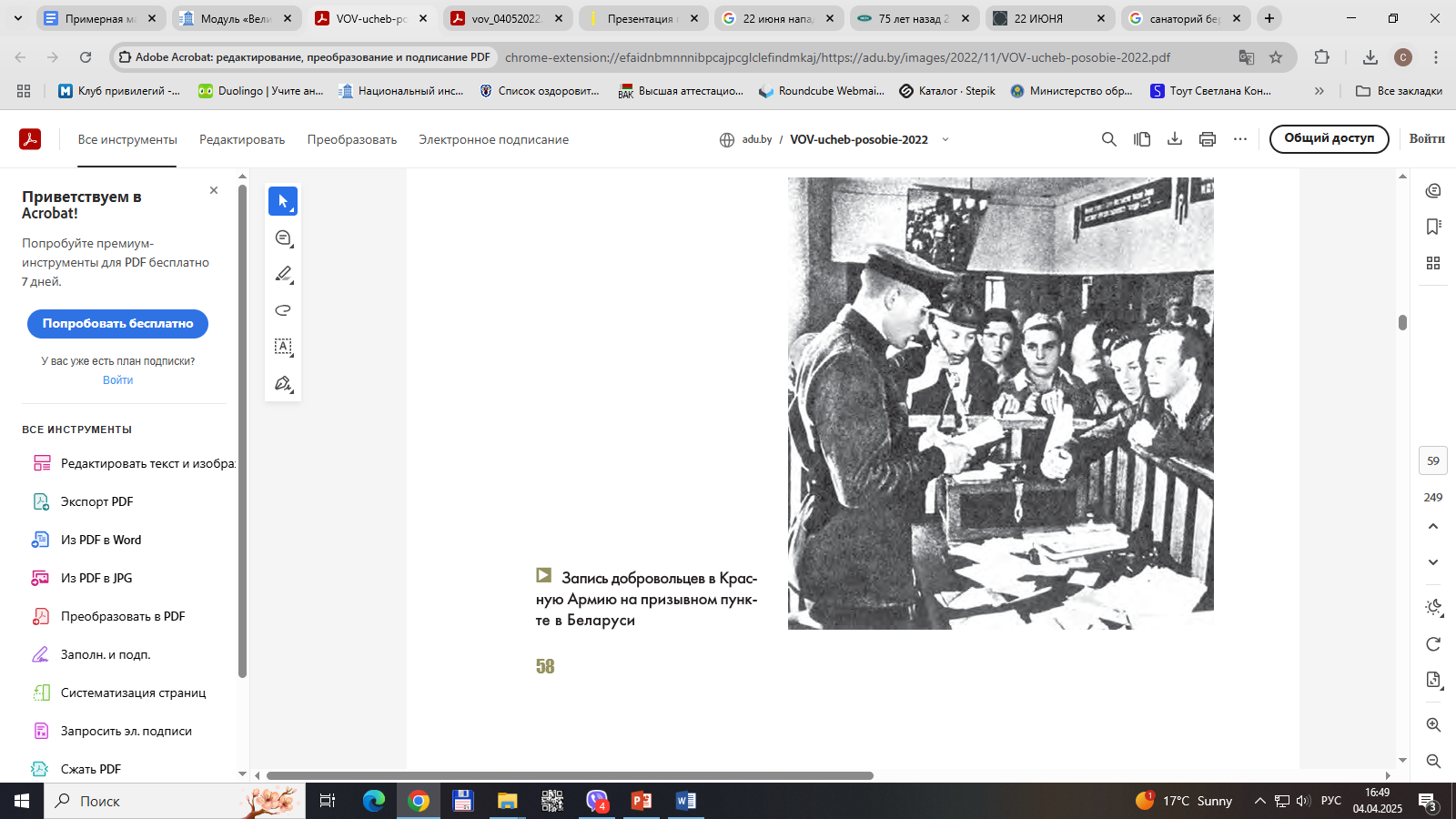 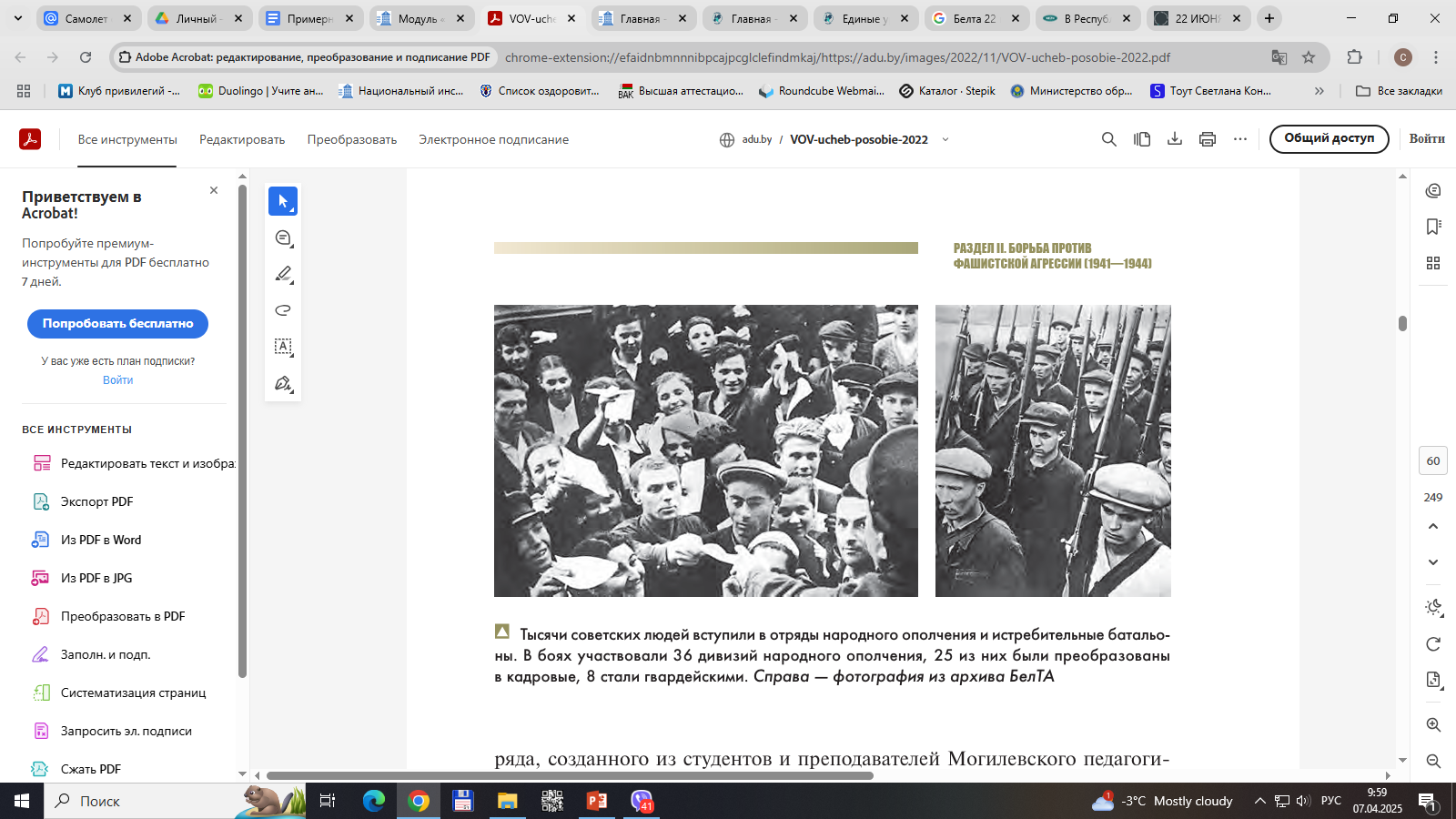 Тысячи советских людей вступили в отряды народного ополчения.
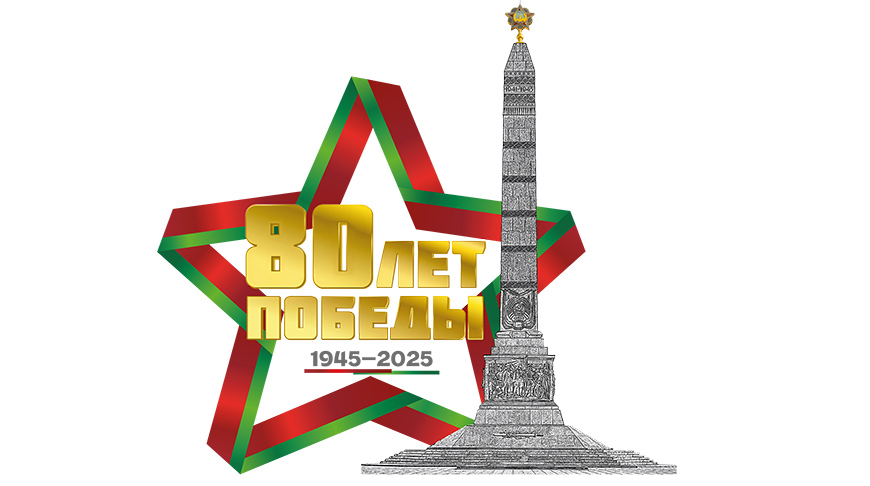 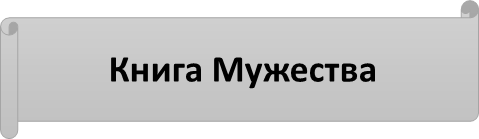 Оборонительные бои на территории Беларуси
Германские войска встретили ожесточенное сопротивление войск Красной Армии. Героическая оборона Брестской крепости продолжалась до конца июля 1941 г.
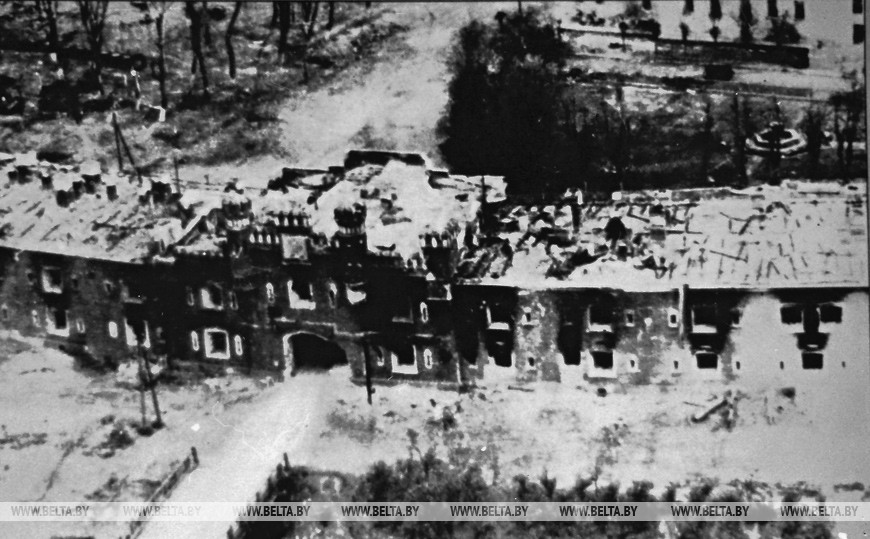 Одна из надписей, оставленных защитниками на стенах Брестской крепости
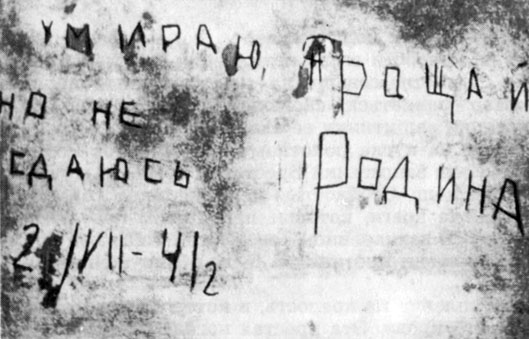 Холмские ворота Брестской крепости в 1941 г.
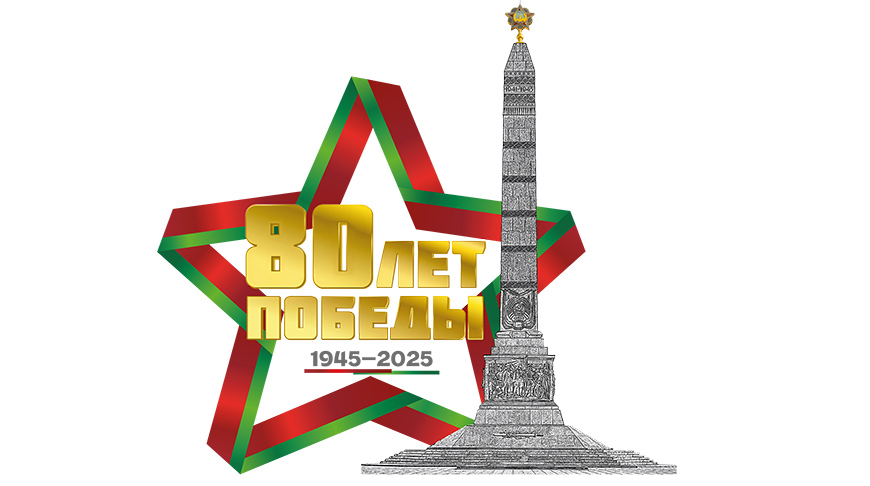 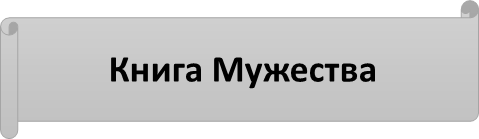 Оборонительные бои на территории
 Беларуси
Упорные бои шли под Минском и Могилевом. Только большое преимущество противника заставило советских воинов отступить.
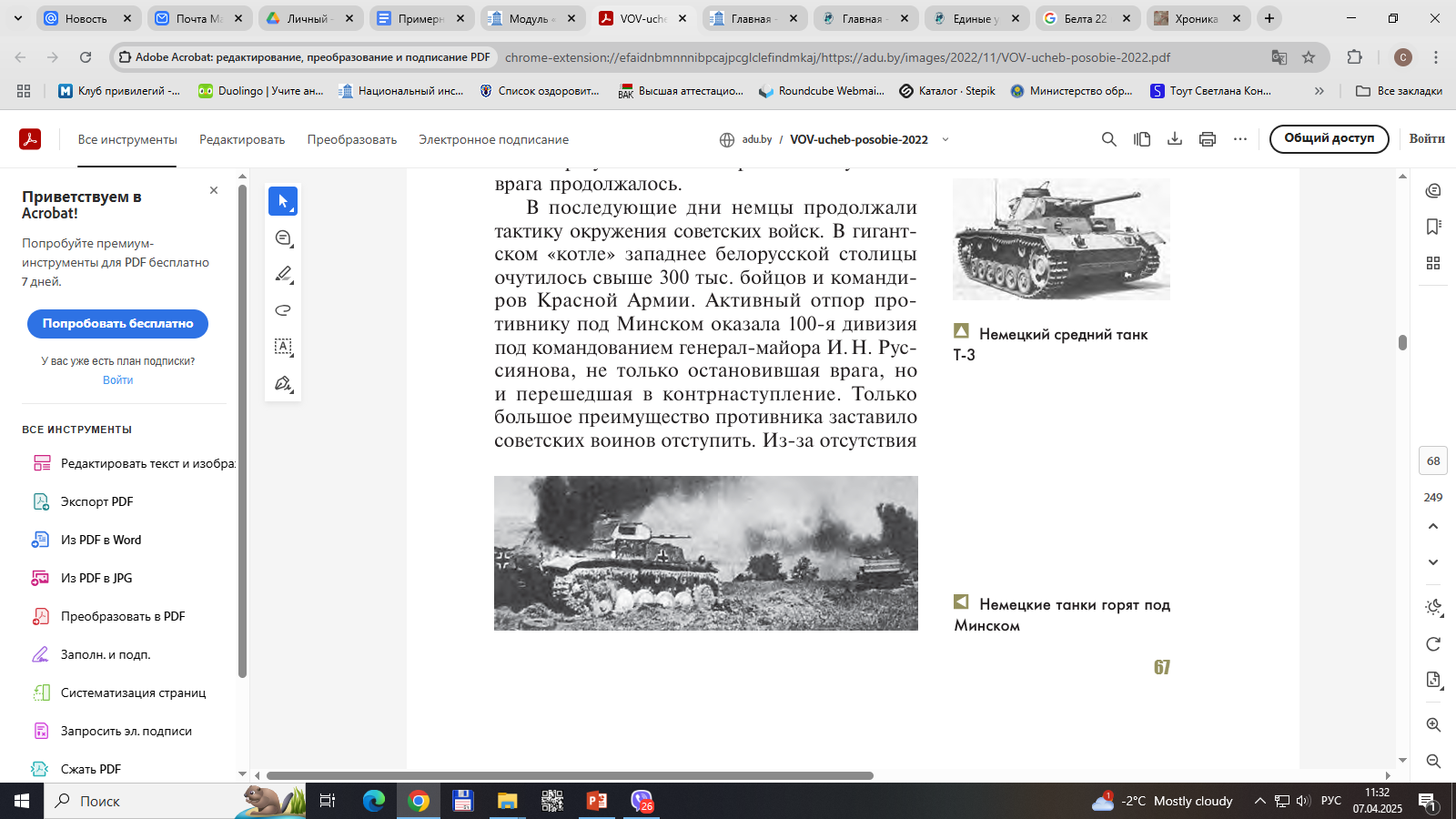 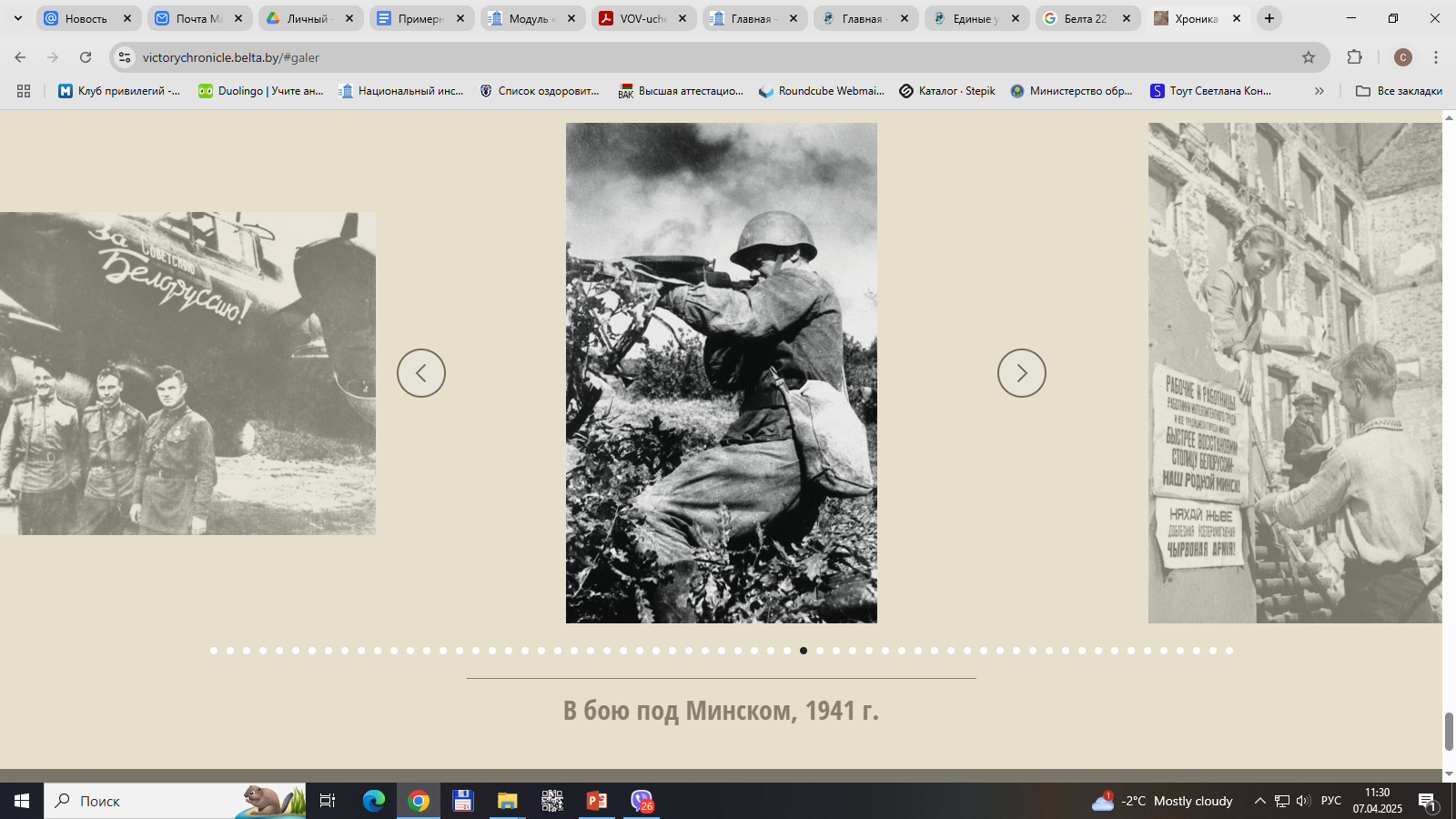 Немецкие танки горят под Минском
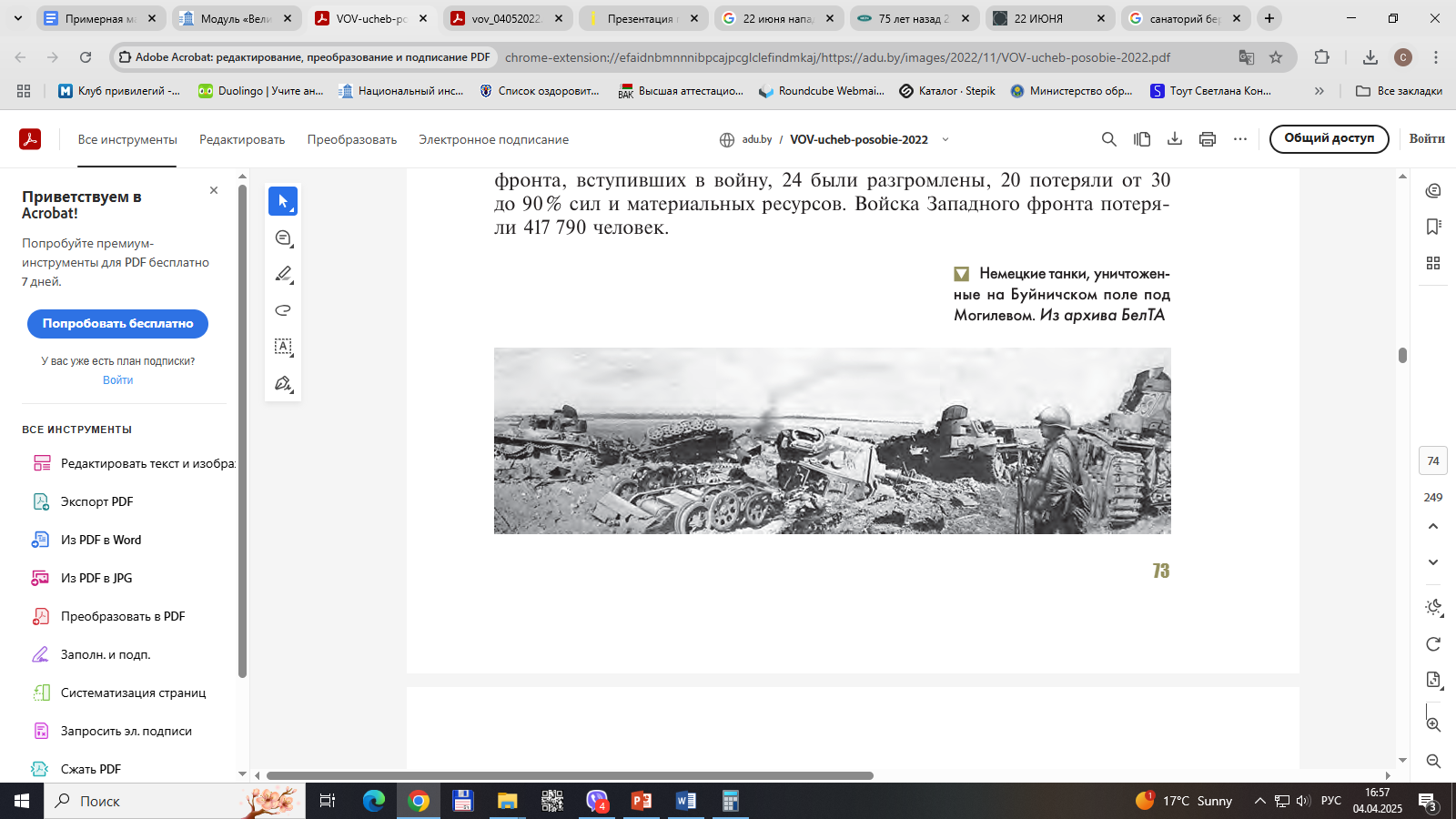 В бою под Минском, 1941 г.
Немецкие танки, уничтоженные на Буйничском поле под Могилевом
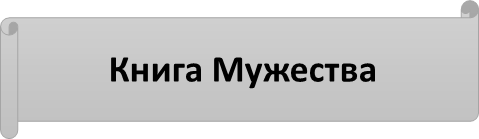 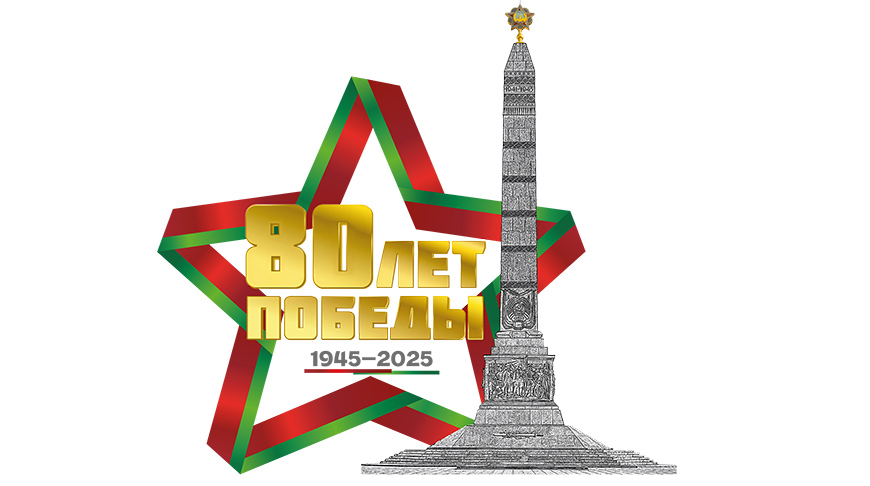 Беларусь в годы оккупации
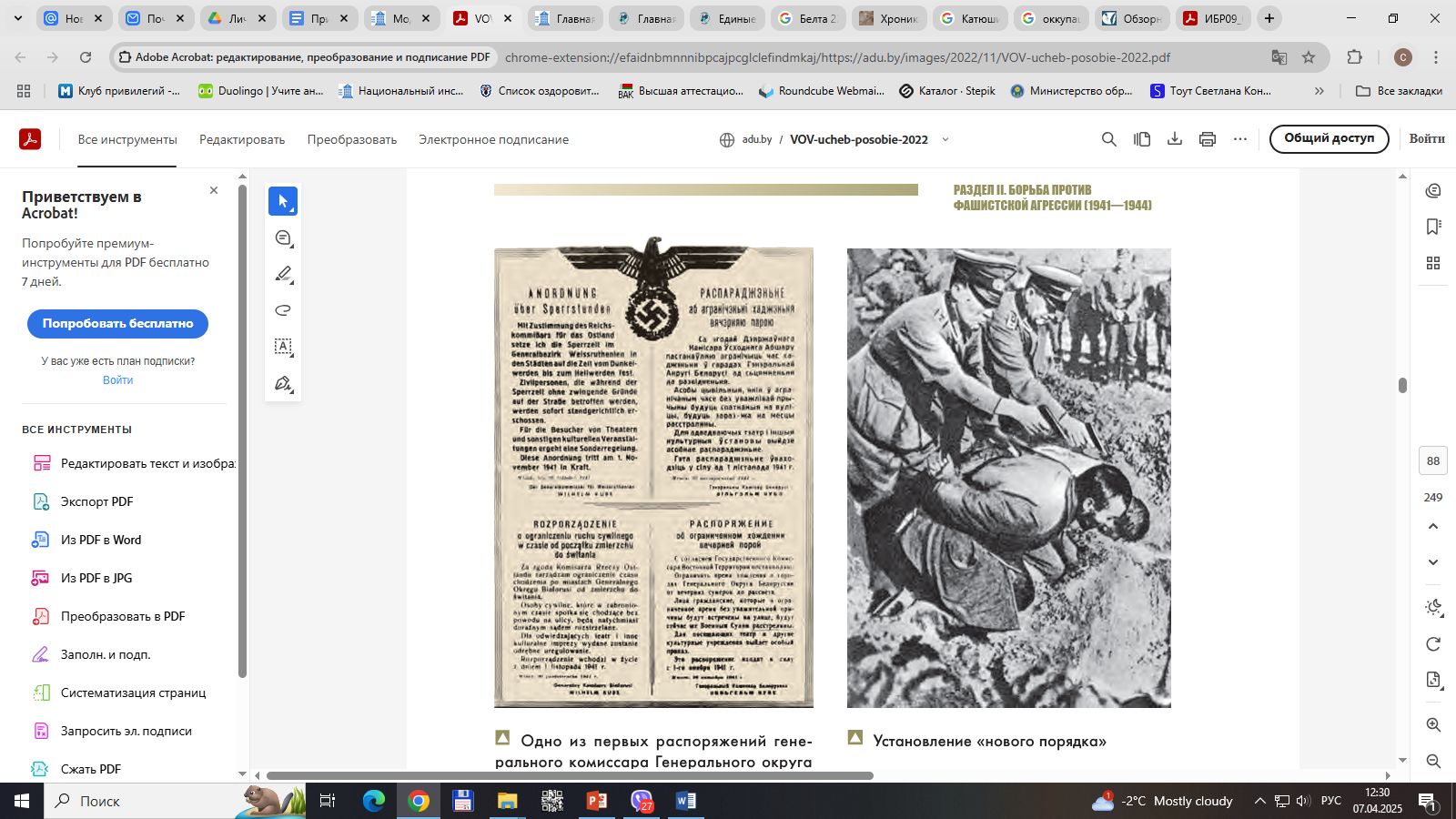 На оккупированной территории Беларуси нацисты установили «новый порядок» - систему политических, экономических и военных мер, направленных на уничтожение советского строя, ограбление народного хозяйства, уничтожение целых народов и социальных групп, неугодных фашистскому режиму.
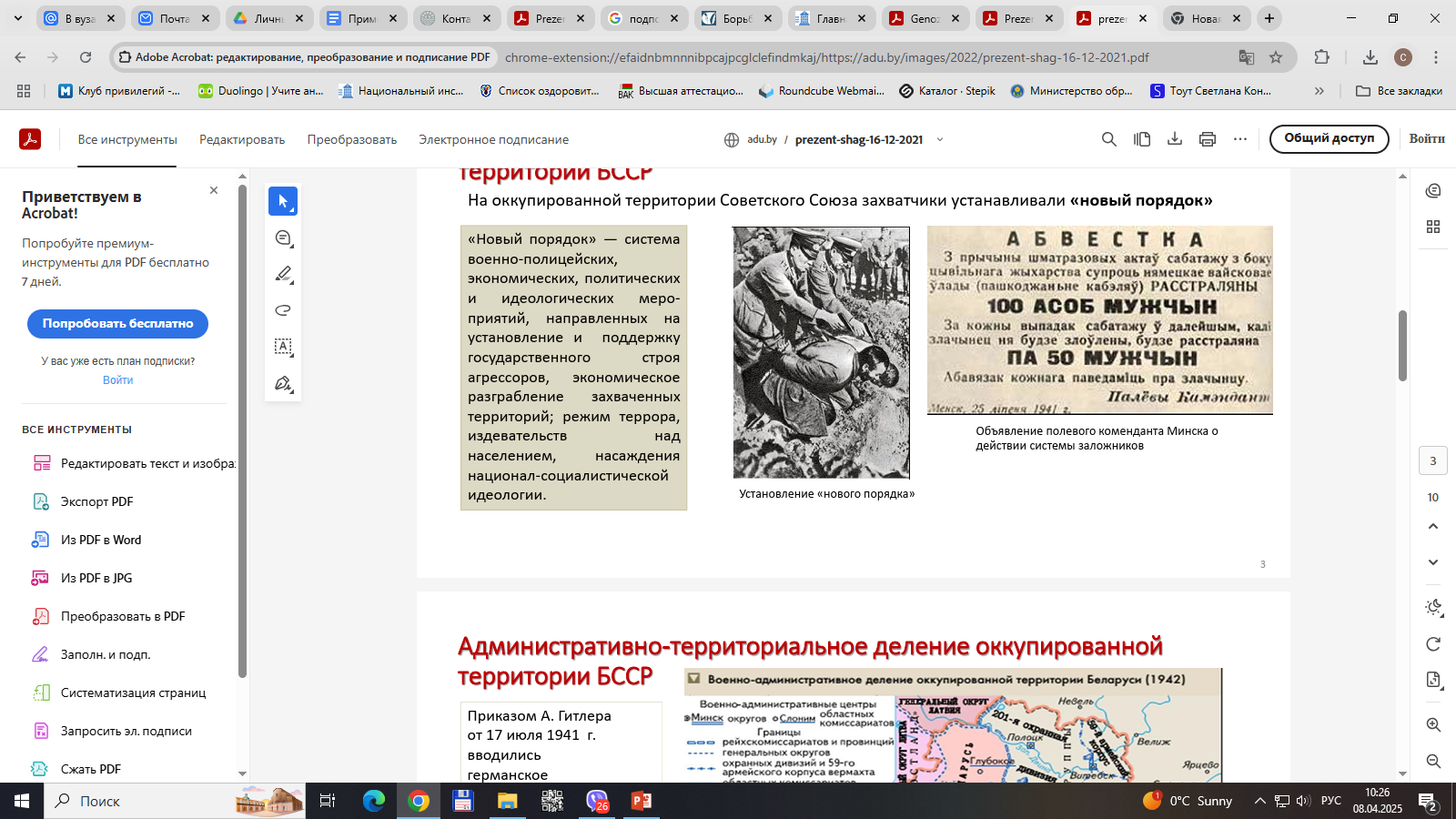 «Распоряжение об ограниченном хождении вечерней порой» - одно из первых распоряжений генерального комиссараГенерального округа БеларусьВ.Кубе
Установление «нового порядка»
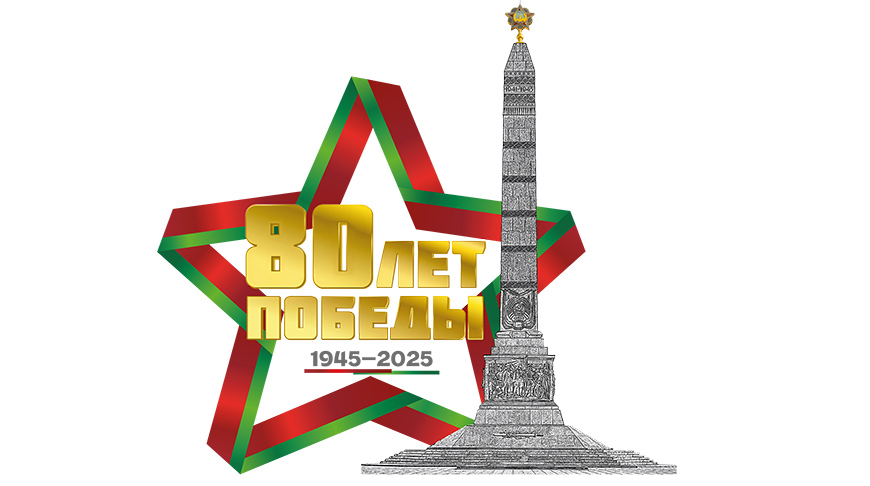 Беларусь в годы оккупации
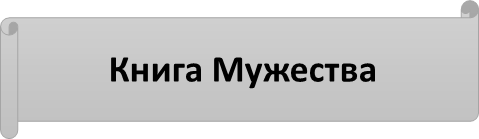 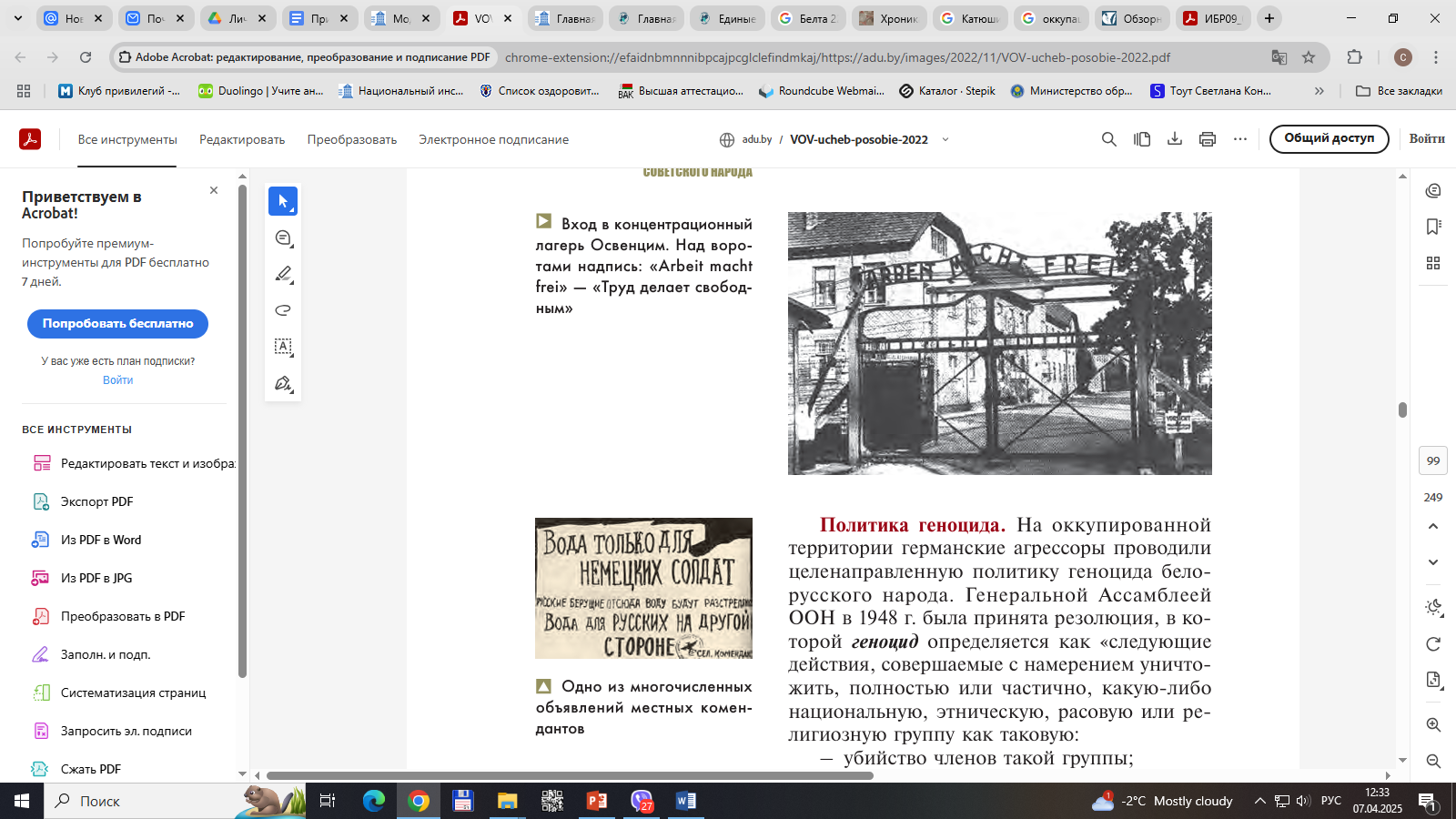 Нацистам было разрешено уничтожать мирное население завоёванных земель любыми способами:

сжигать деревни вместе с жителями;
расстреливать, вешать и сжигать людей, применять удушающие газовые камеры;
организовывать лагеря смерти — места принудительного содержания и уничтожения мирного населения;
забирать продукты питания и скот;
заставлять много и непосильно работать;
распространять эпидемии смертельных болезней;
не оказывать медицинской помощи.
Объявления оккупационных властей
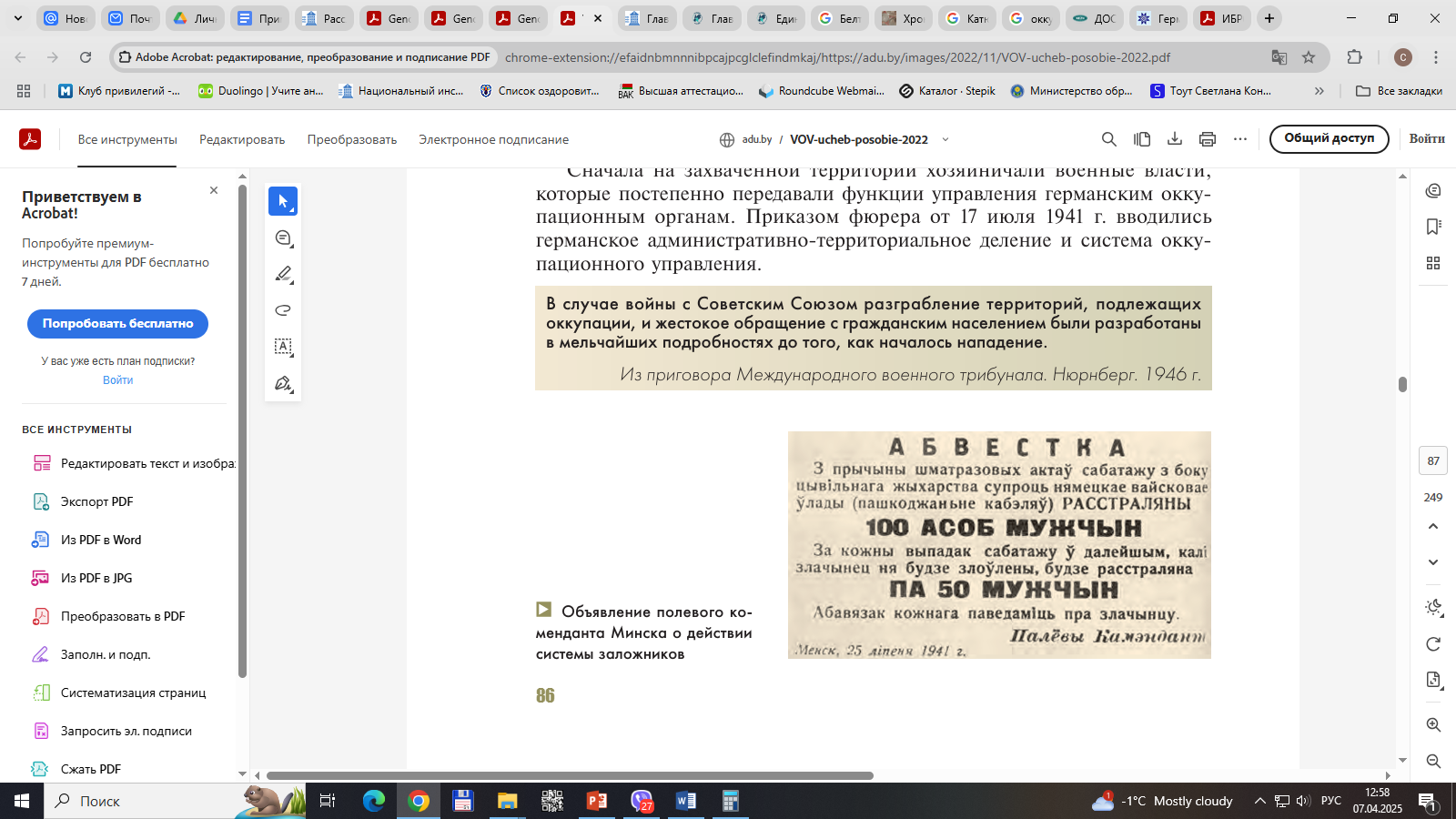 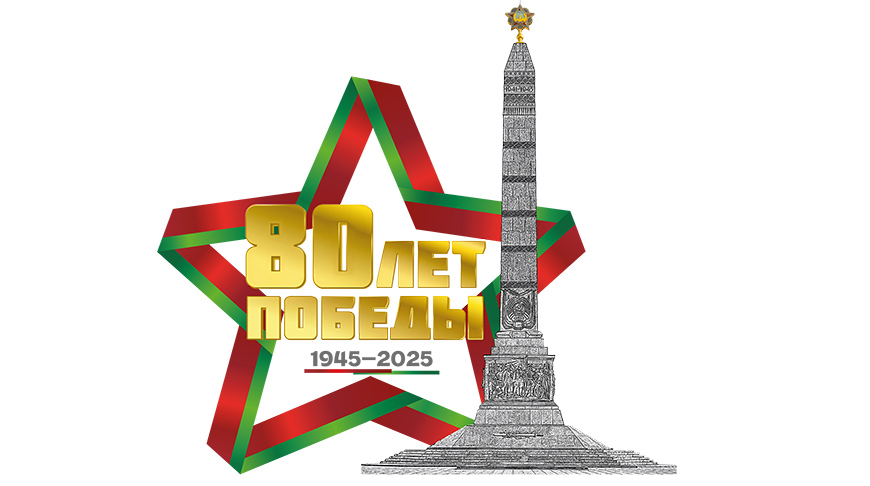 Беларусь в годы оккупации
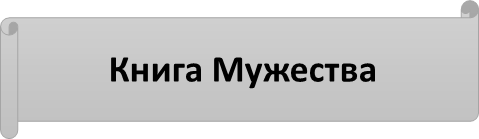 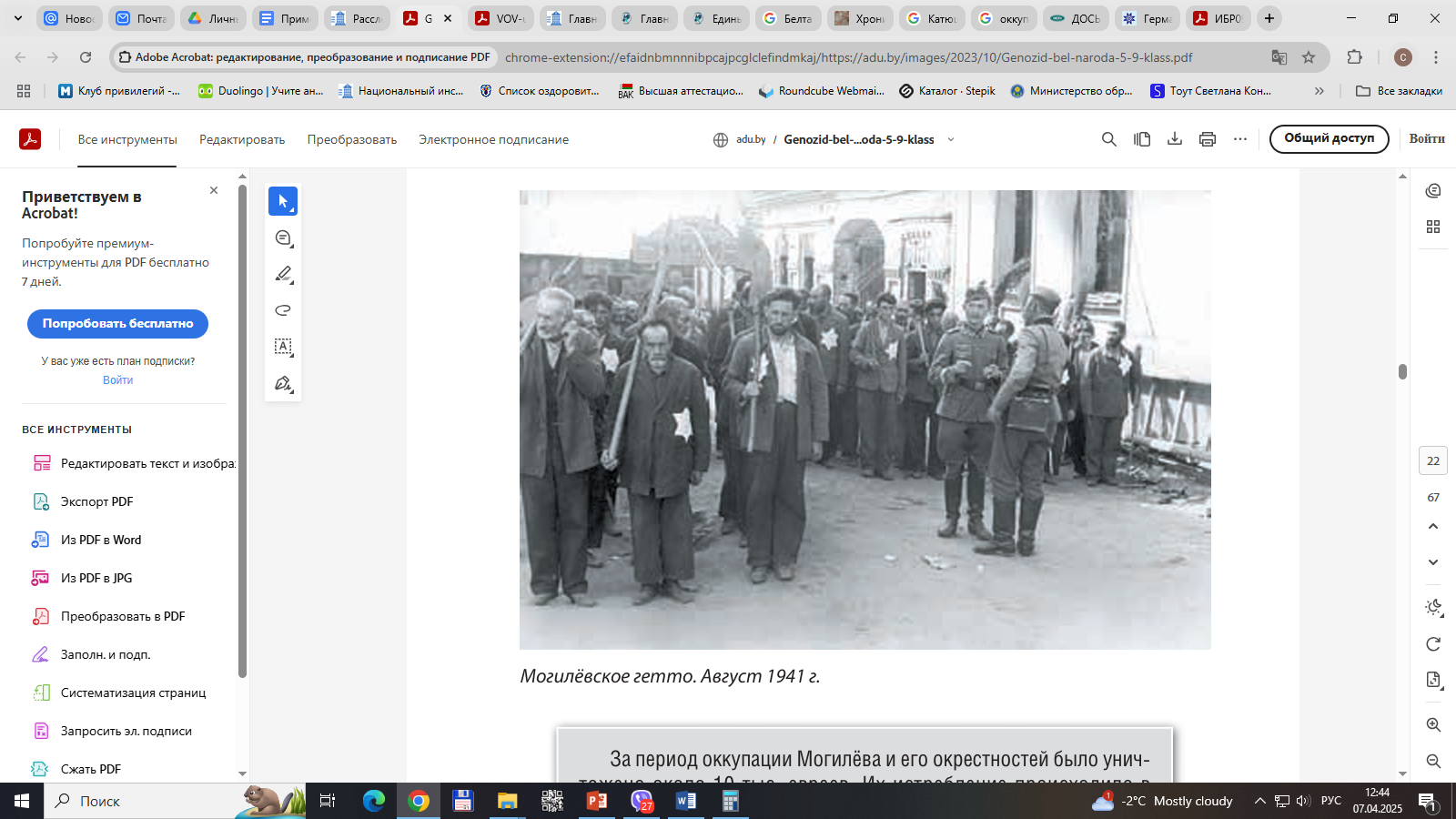 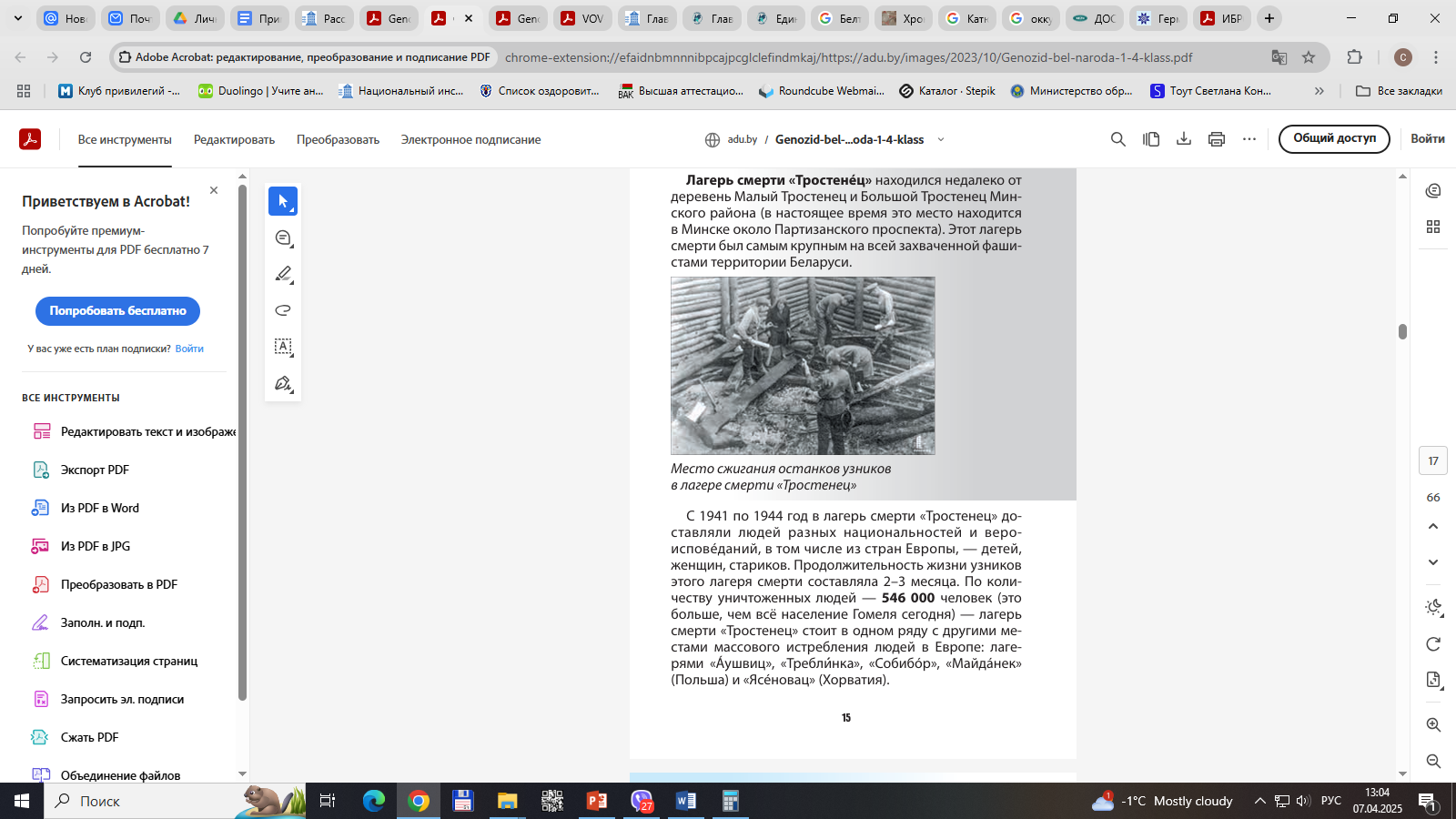 Могилёвское гетто. Август 1941 г.
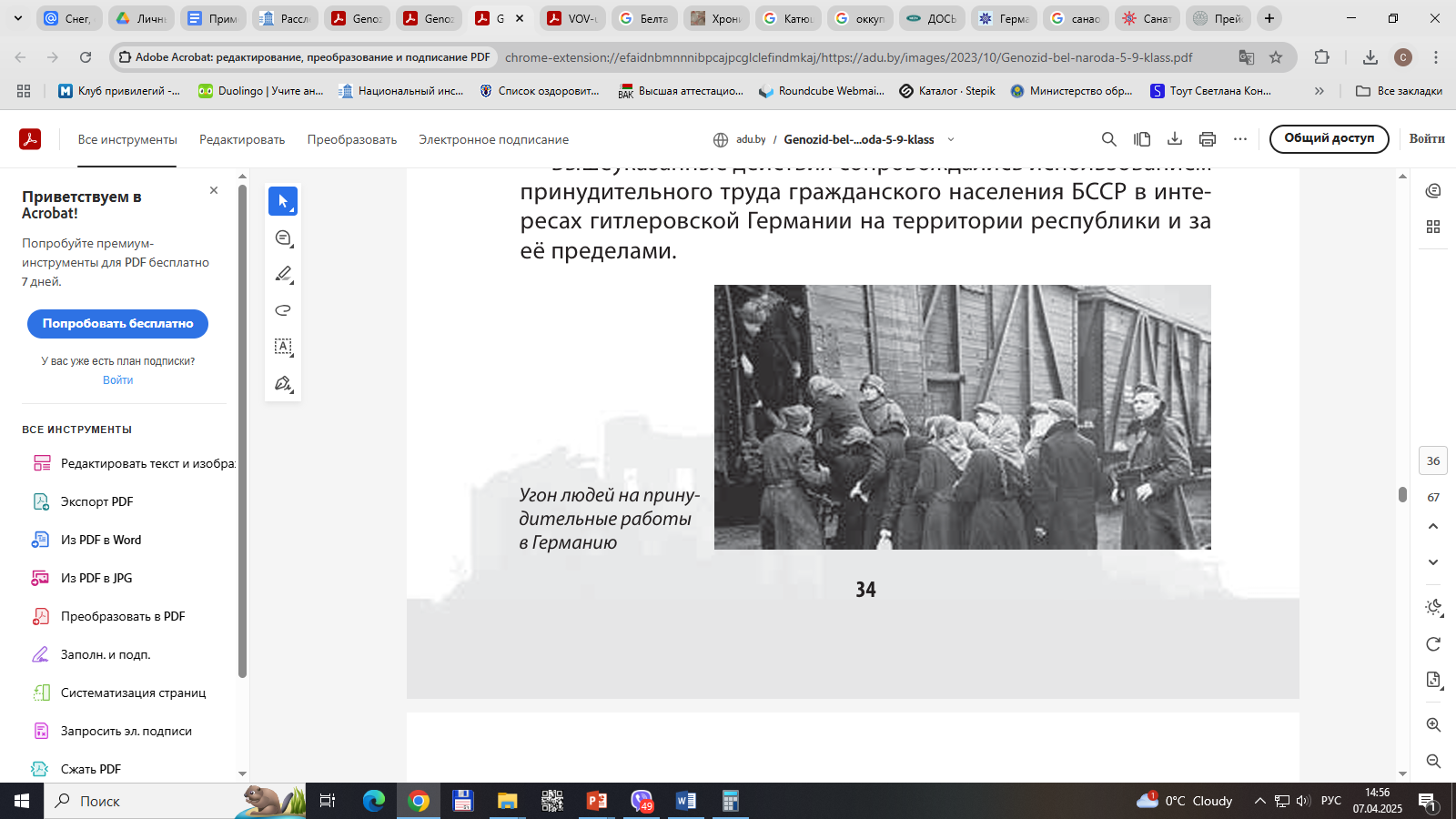 Место сжигания останков узников в лагере смерти «Тростенец»
Угон людей на принудительные работы в Германию
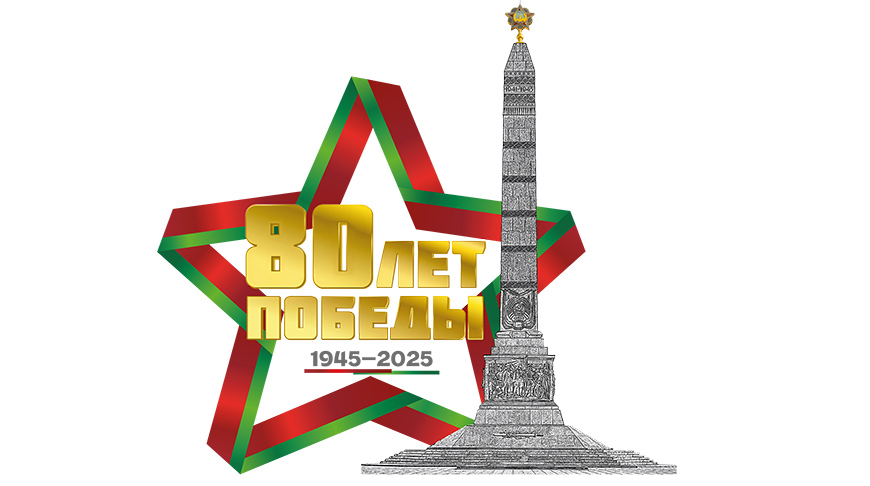 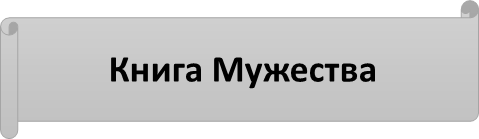 Беларусь в годы оккупации
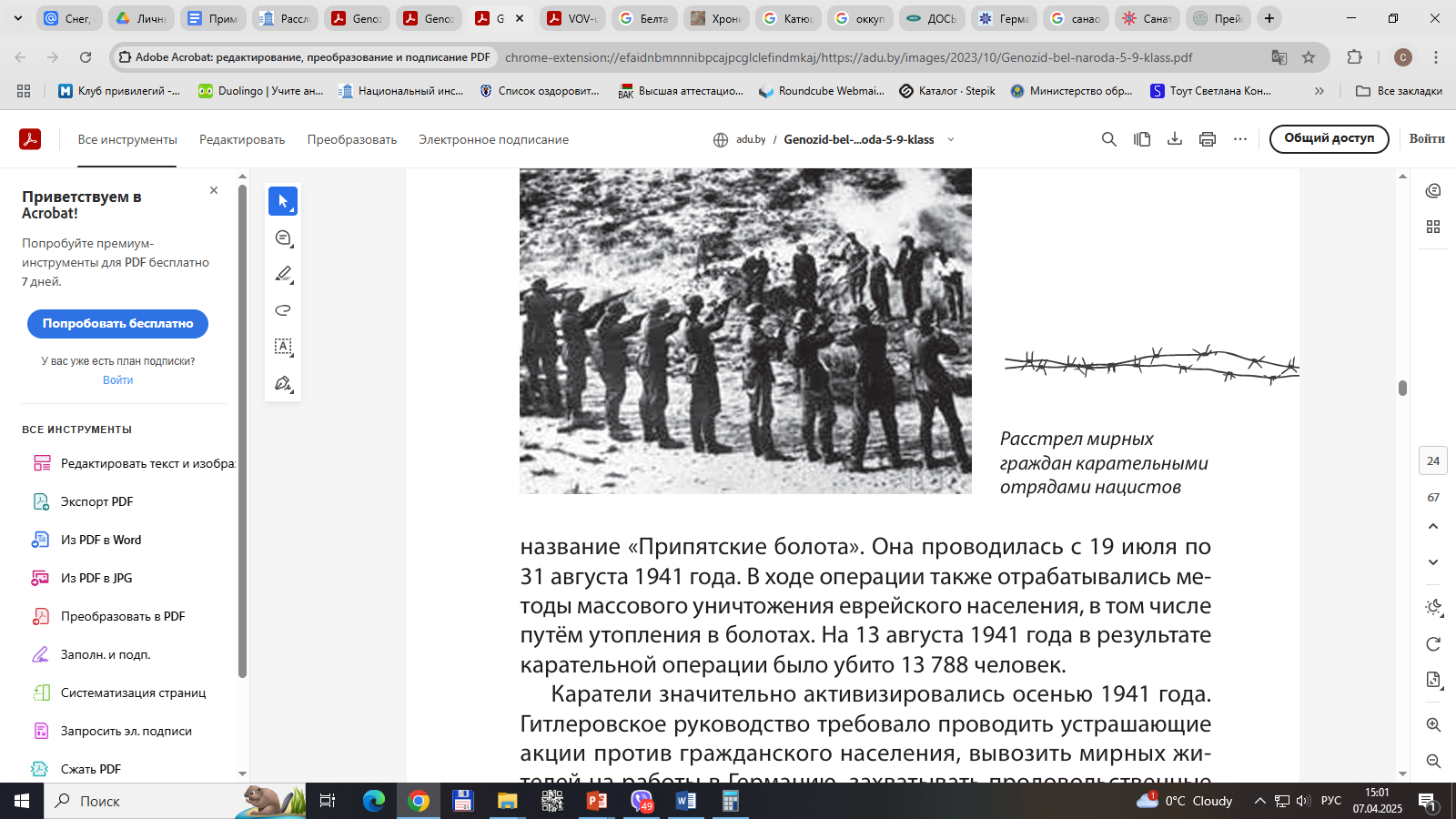 Расстрел мирных граждан карательным отрядом нацистов
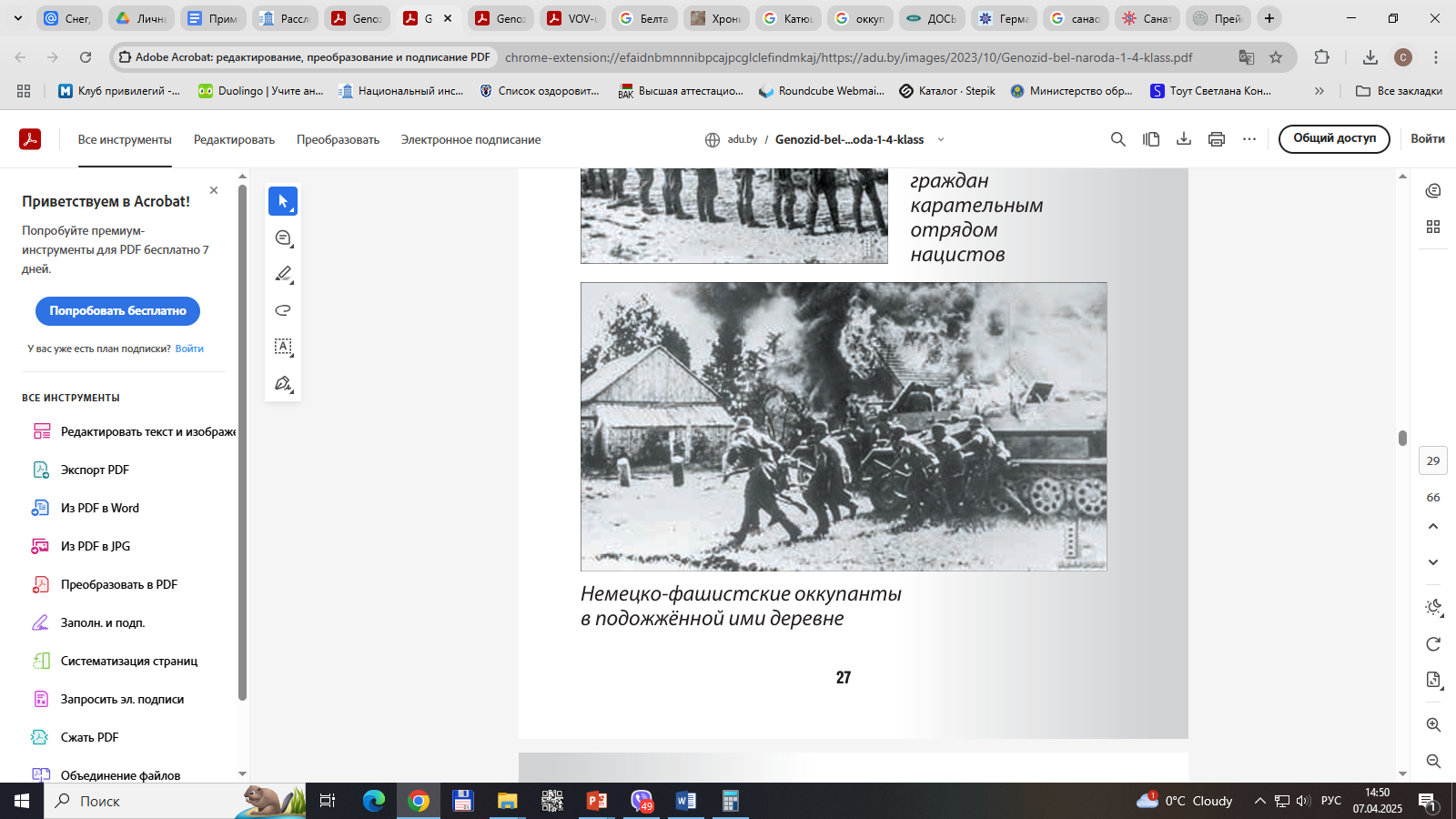 Немецко-фашистские оккупанты в подожжённой ими деревне
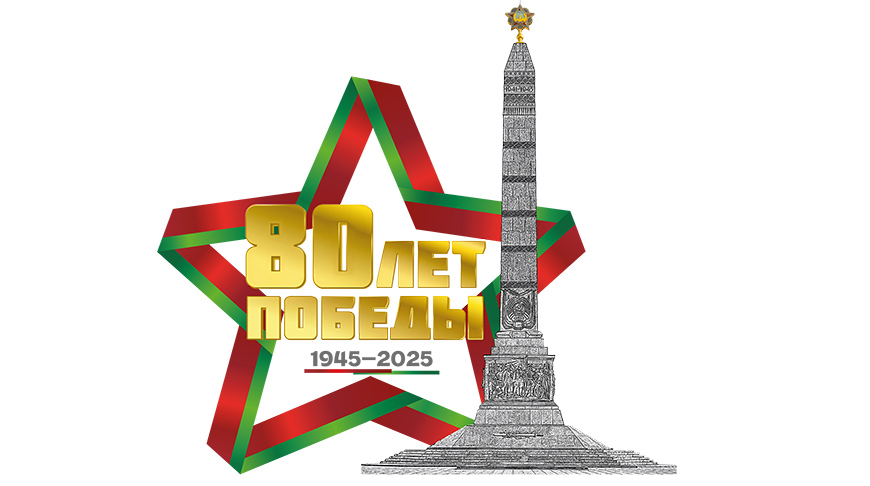 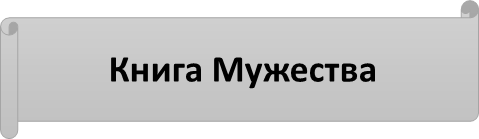 Народная борьба с захватчиками
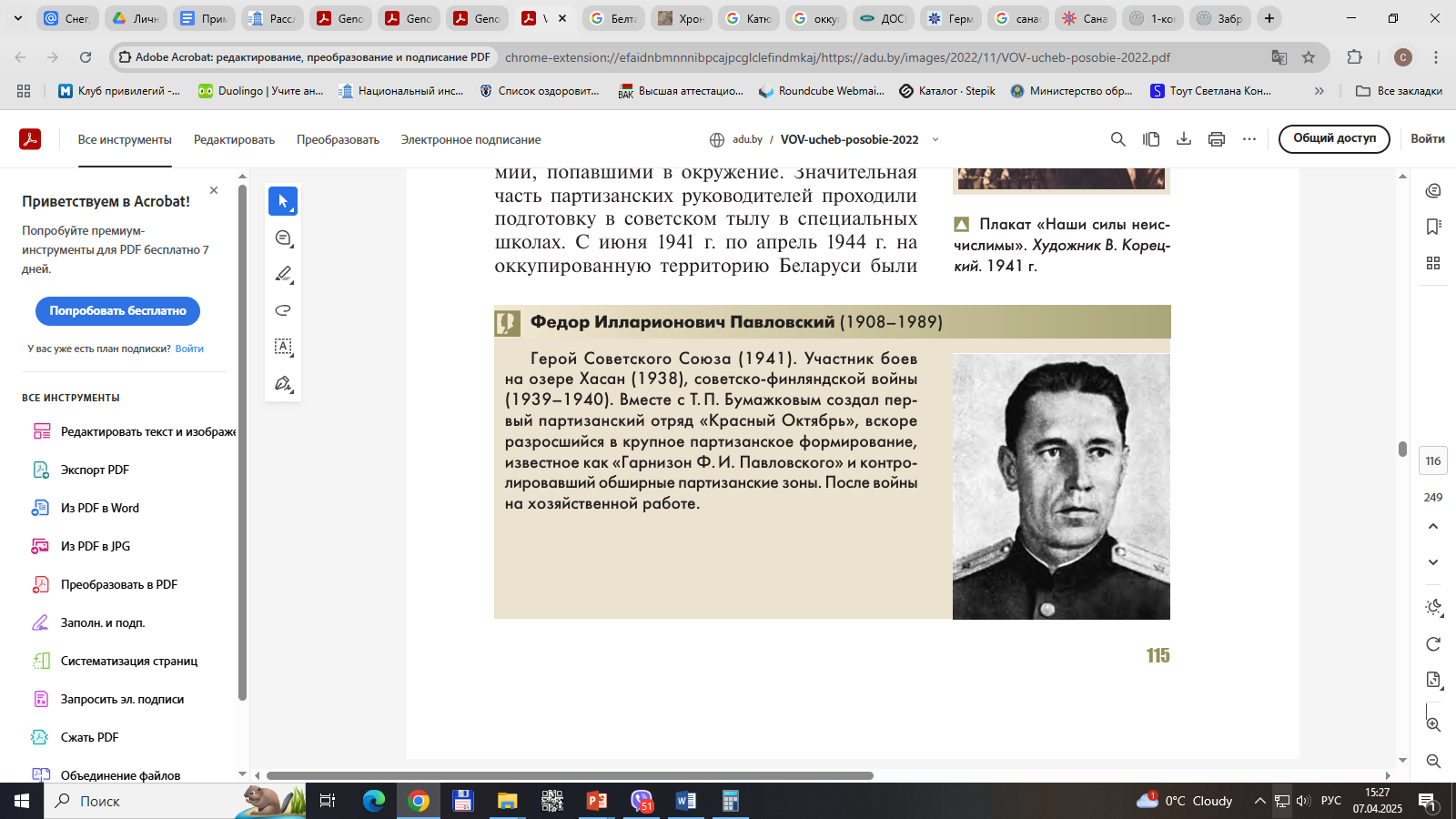 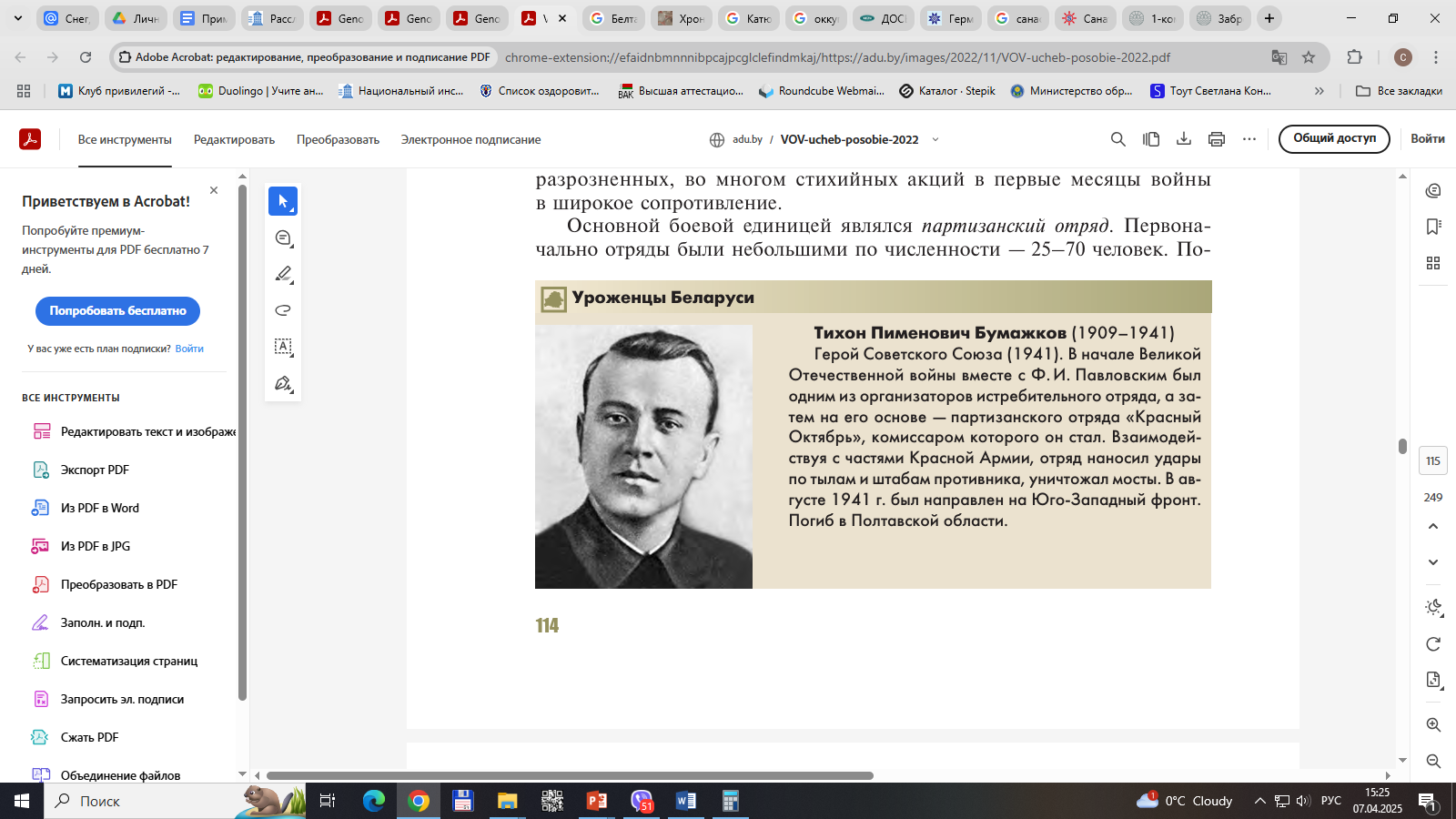 Партизанское движение
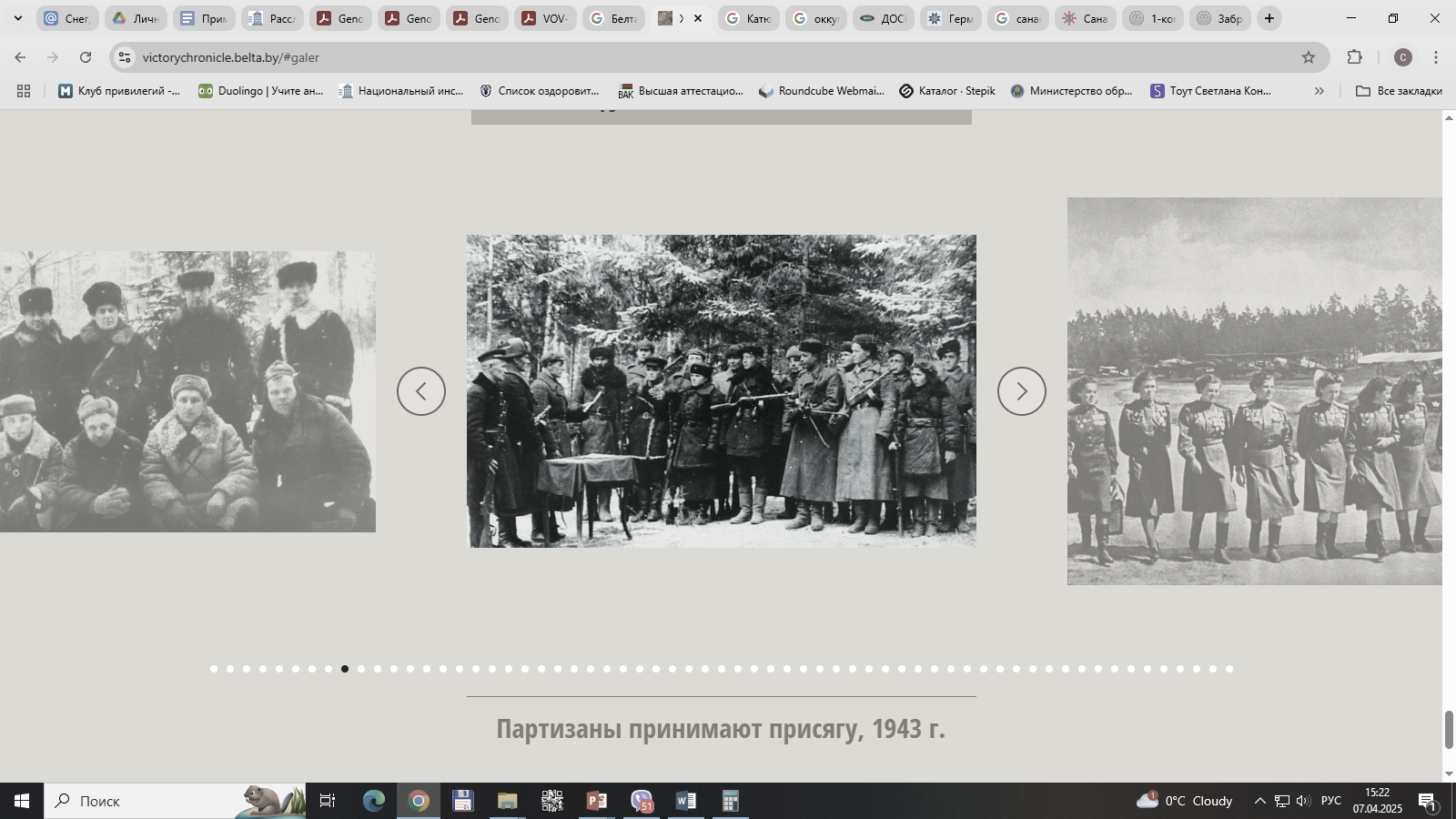 Ф. И. Павловский
Т.П. Бумажков
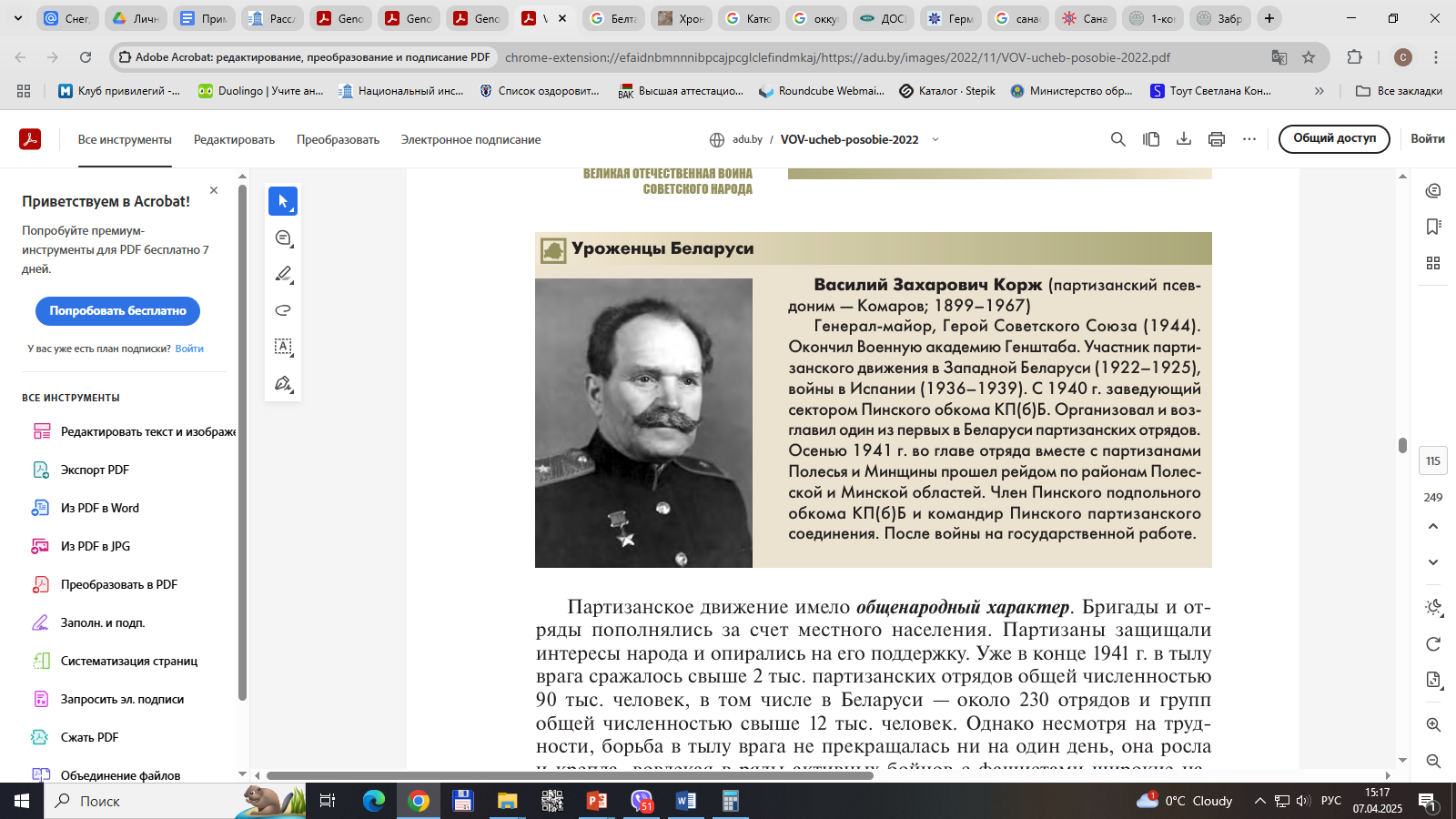 Организаторы первых партизанских отрядов на территории Беларуси
Партизаны принимают присягу
В.З. Корж
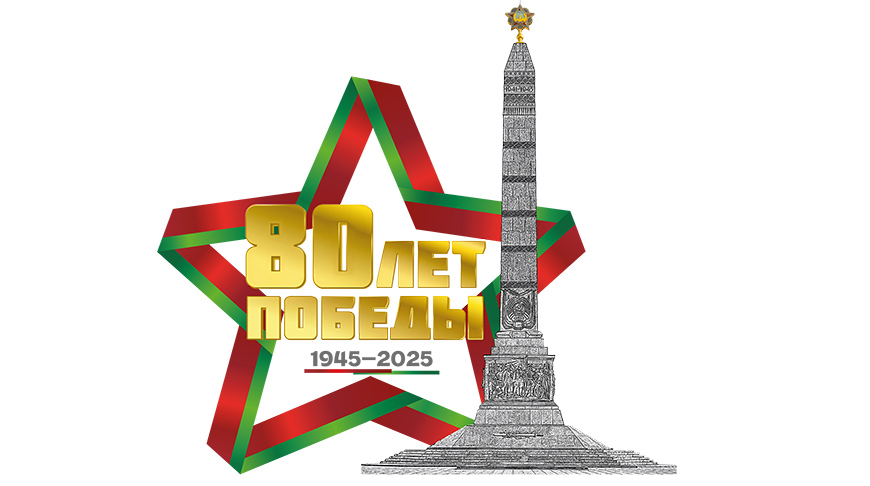 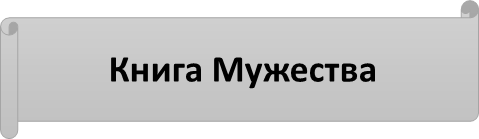 Народная борьба с захватчиками
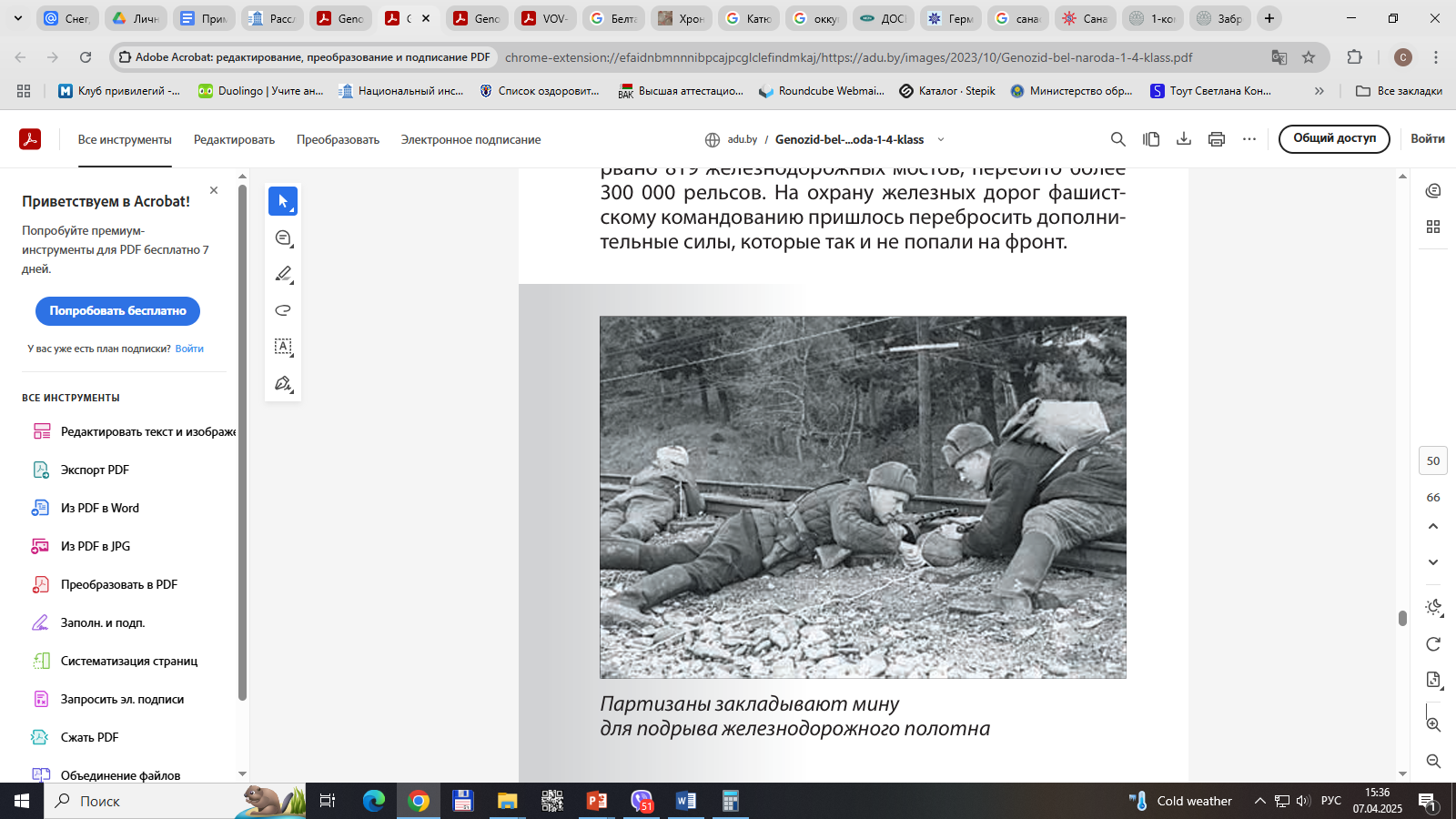 Партизаны закладывают мину для подрыва железнодорожного полотна
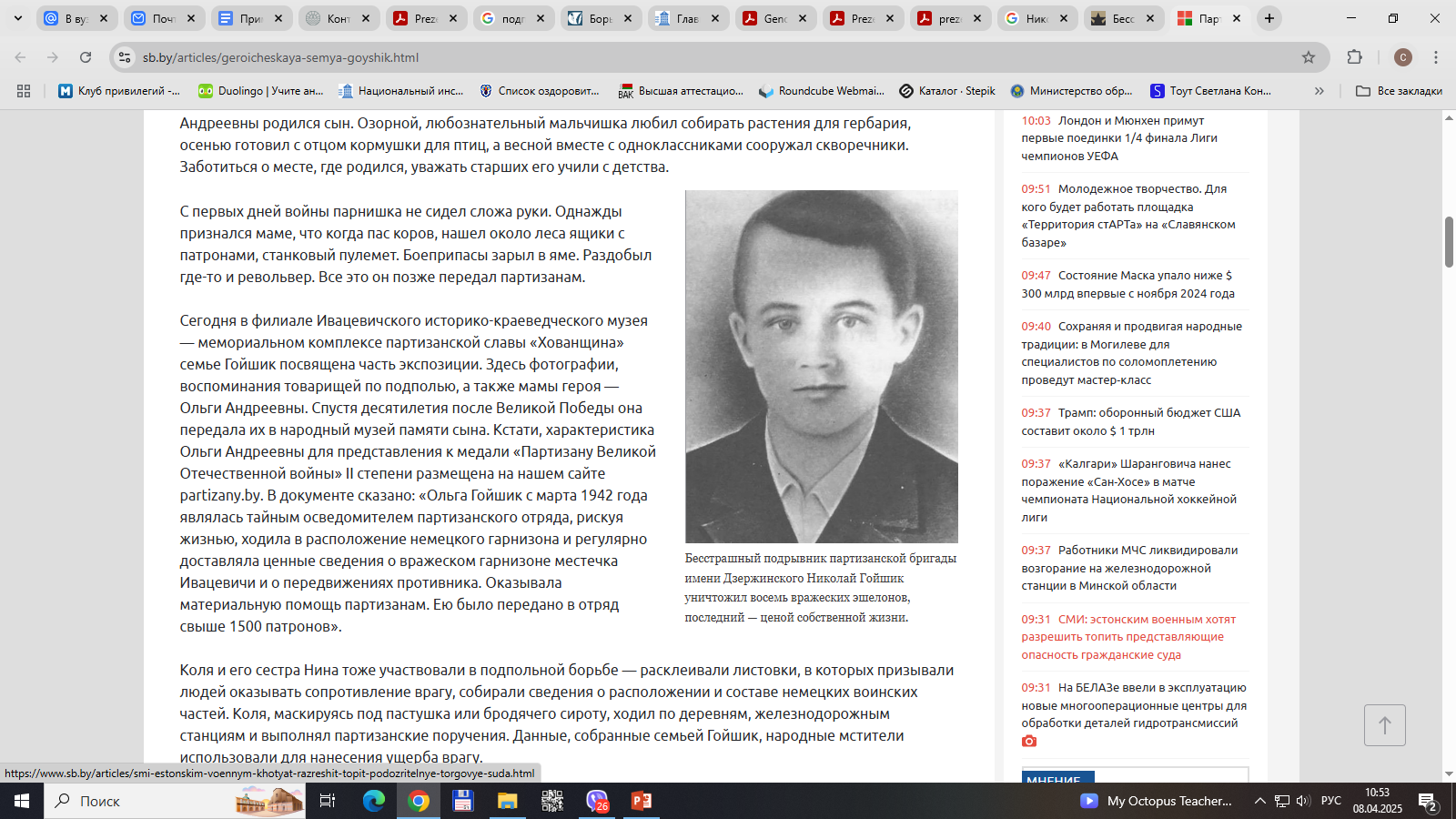 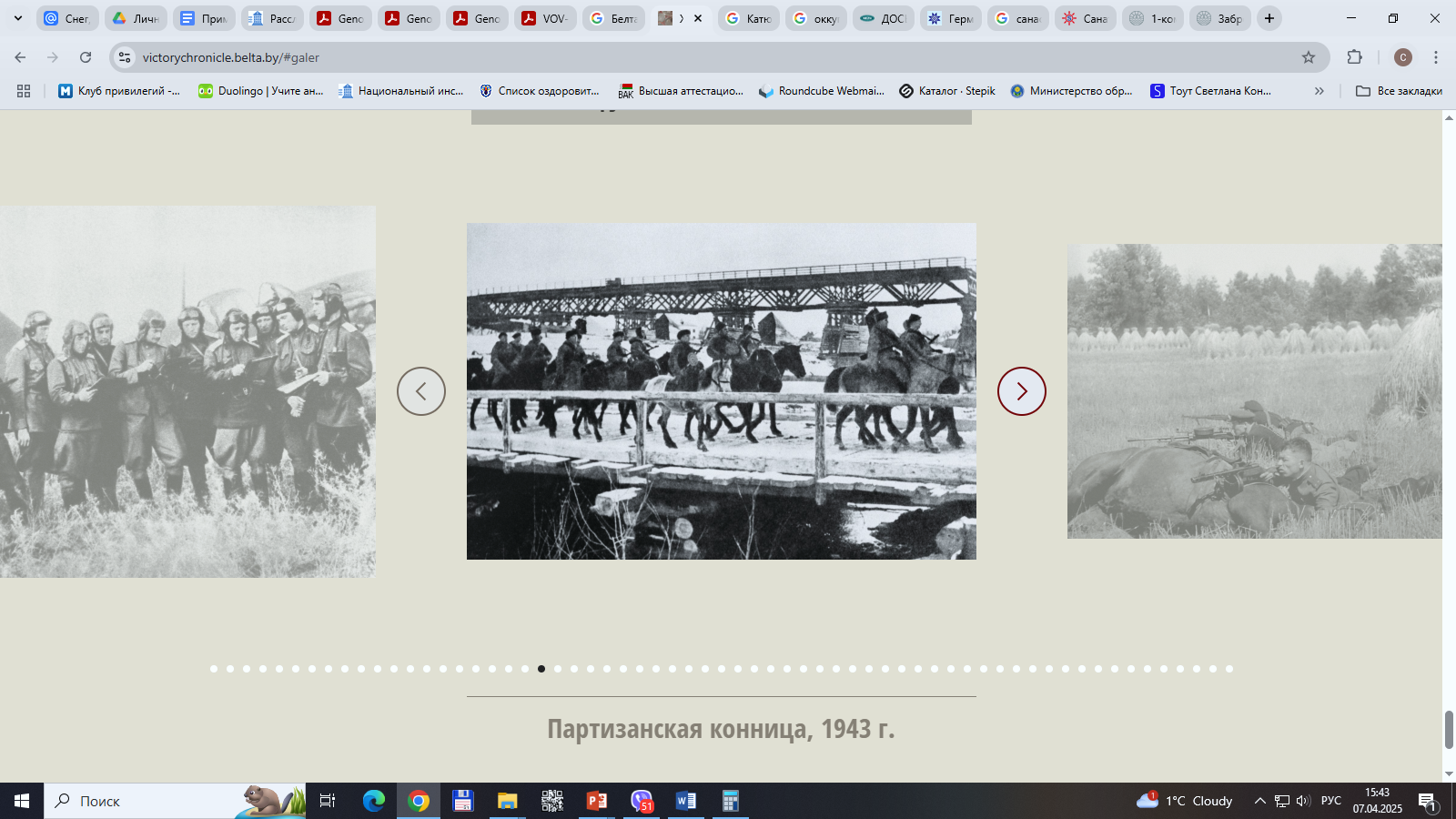 Партизанская конница переправляется через реку Случь, 1943 г.
Николай Гойшик, 17-летний партизан, подрывник бригады имени Ф. Э. Дзержинского
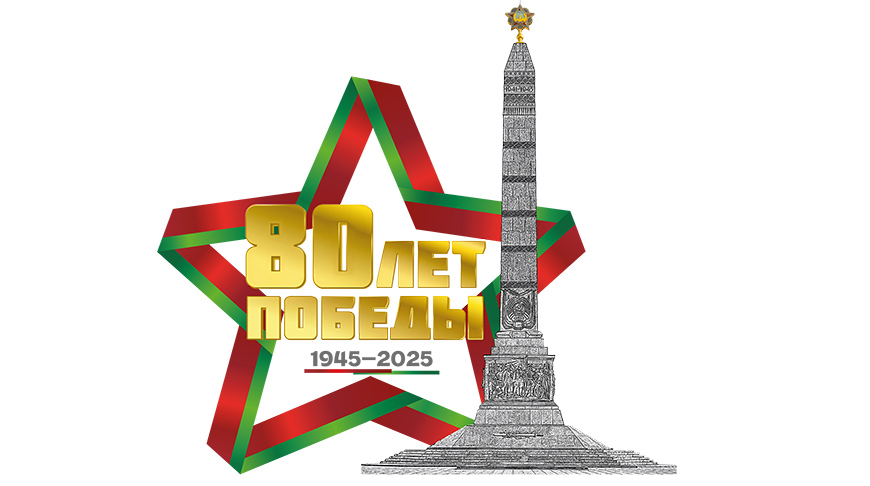 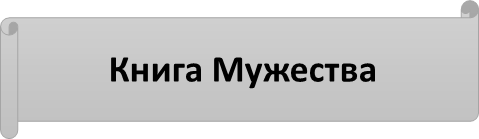 Народная борьба с захватчиками
Подпольная борьба
В большинстве оккупированных городов, районных центров и крупных населенных пунктов Беларуси были созданы нелегальные организации и группы.
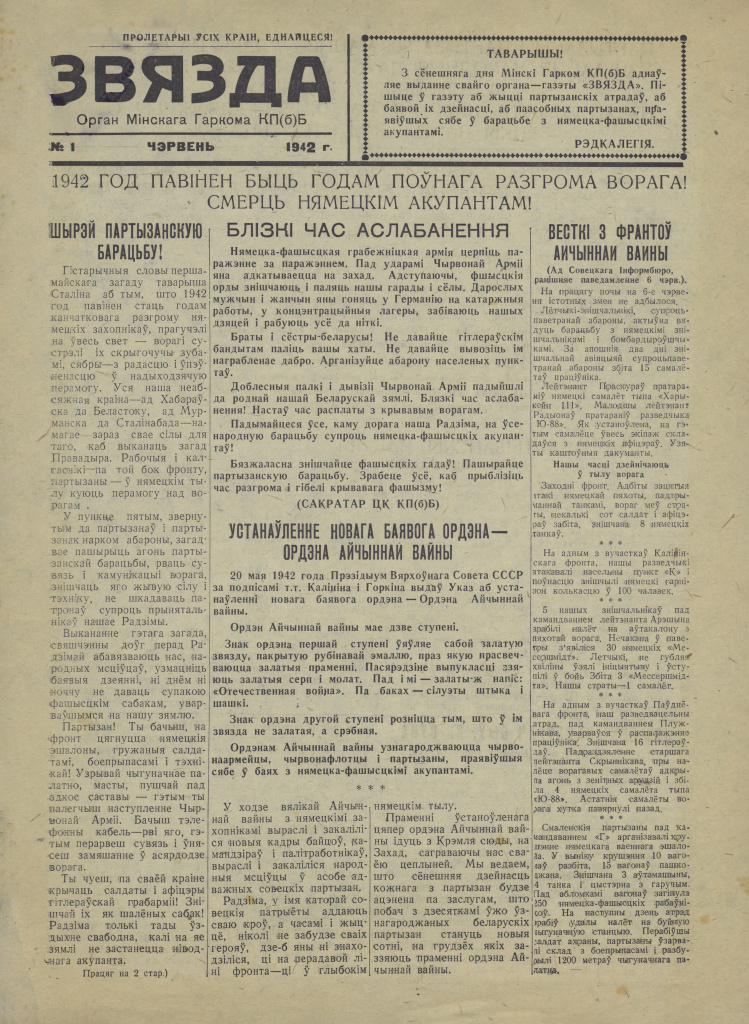 Белорусские подпольщики:
распространяли среди населения листовки и советские газеты с разоблачением фашистской пропаганды;
вели разведку;
уничтожали гитлеровских солдат и офицеров;
совершали диверсии на предприятиях и транспорте;
добывали оружие, боеприпасы, медикаменты и передавали их партизанам;
спасали советских людей от угона в Германию.
Газета «Звязда», № 1. Июнь 1942 г.
Газету издавали минские подпольщики.
Первый номер вышел 18 мая 1942 г.
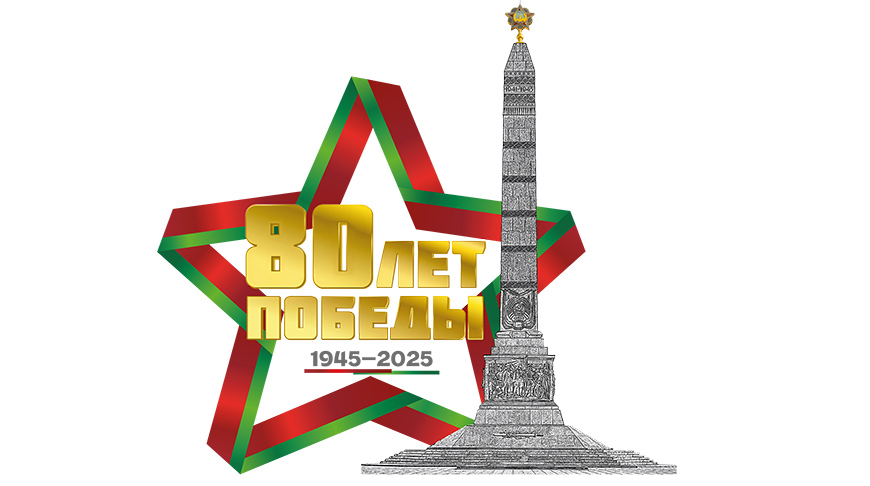 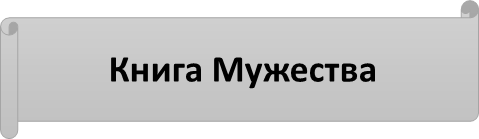 Народная борьба с захватчиками
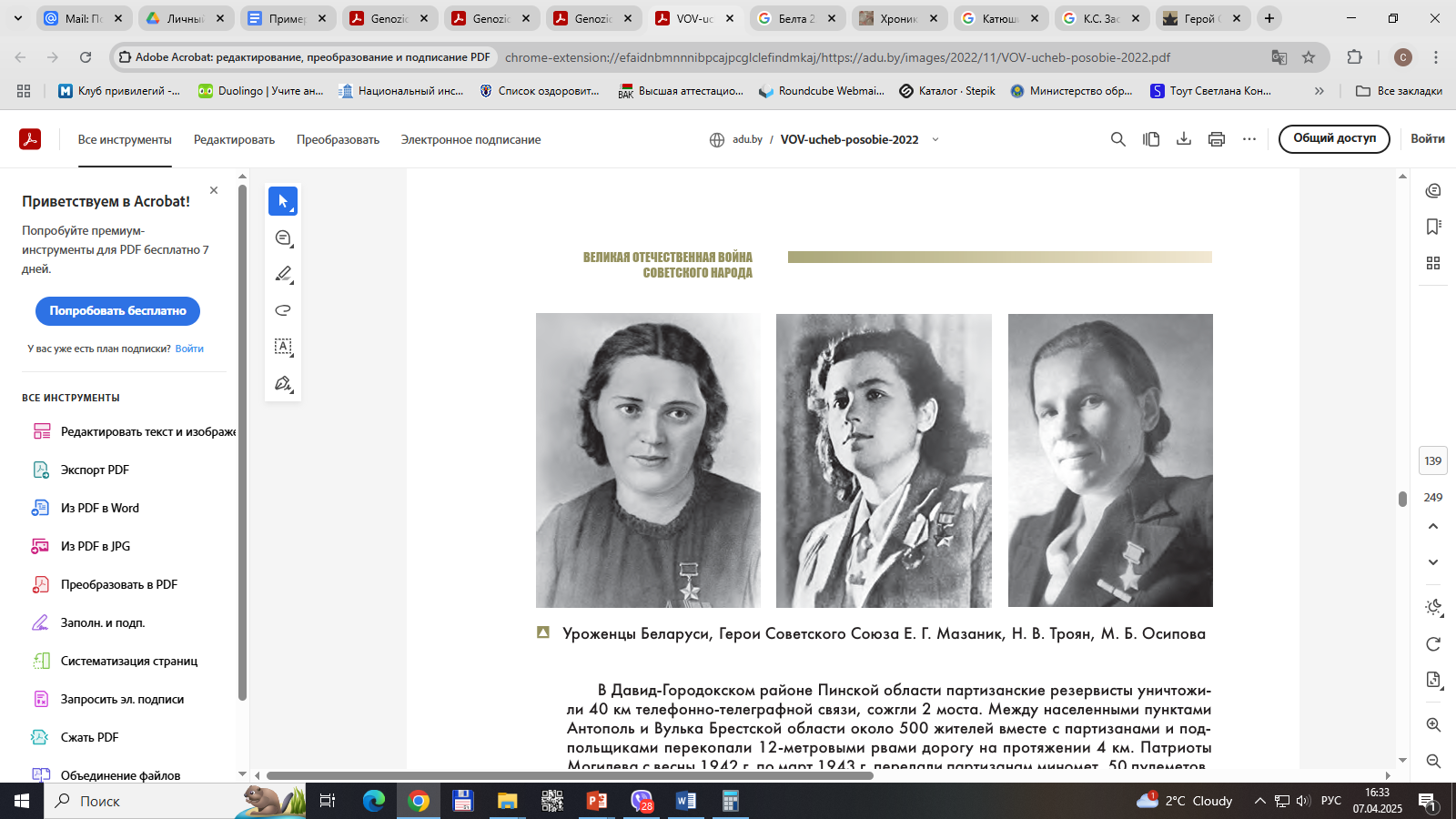 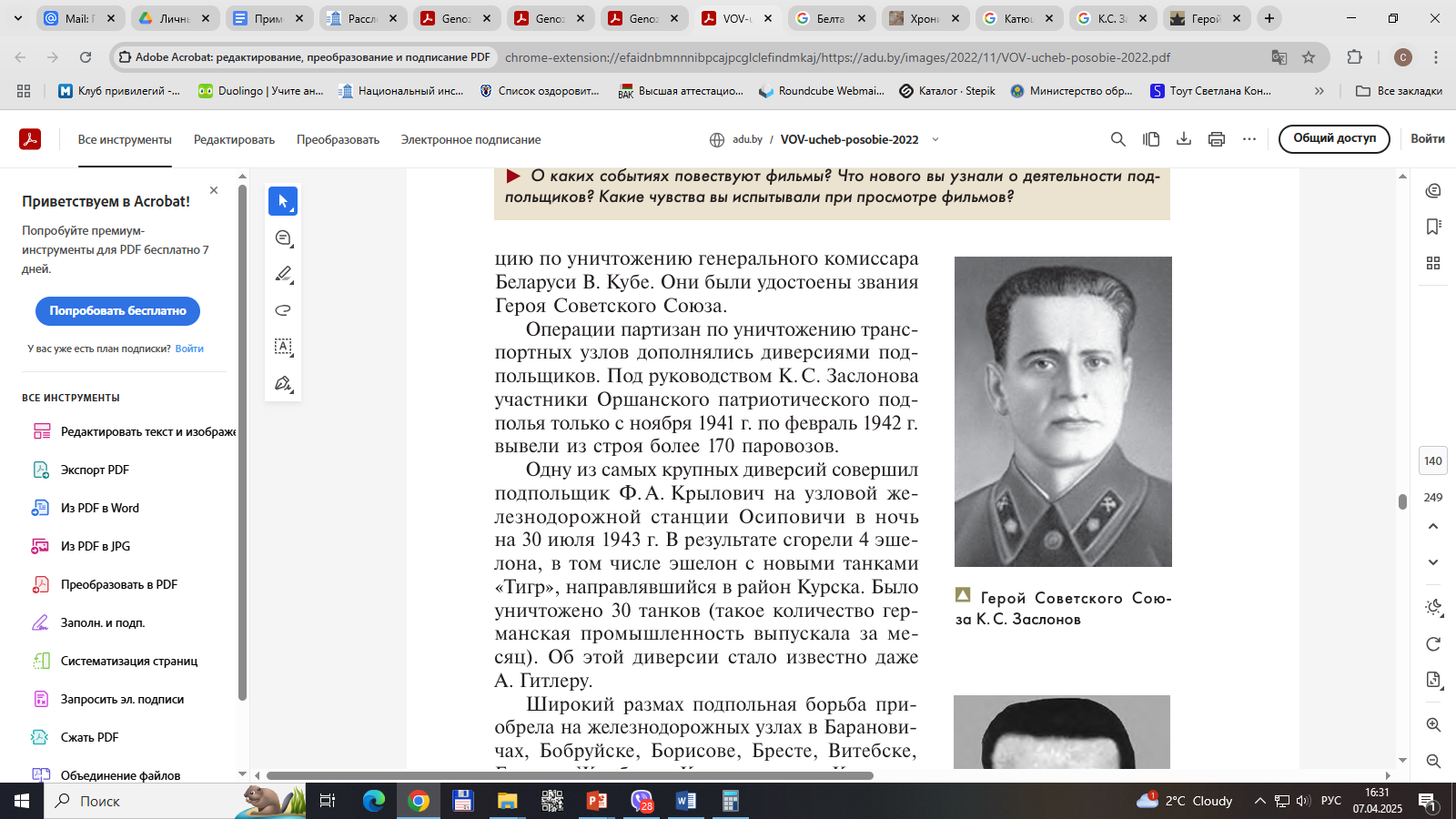 Е.Г. Мазаник, Н.В. Троян, М.Б.Осипова, Герои Советского Союза, осуществили операцию по уничтожению генерального комиссара Беларуси В. Кубе
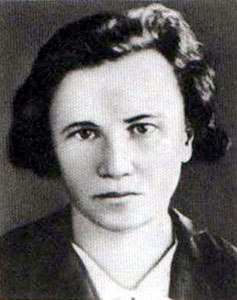 В.З. Хоружая, Герой Советского Союза, руководитель Витебского подполья
К. С. Заслонов, Герой Советского Союза, руководитель Оршанского подполья
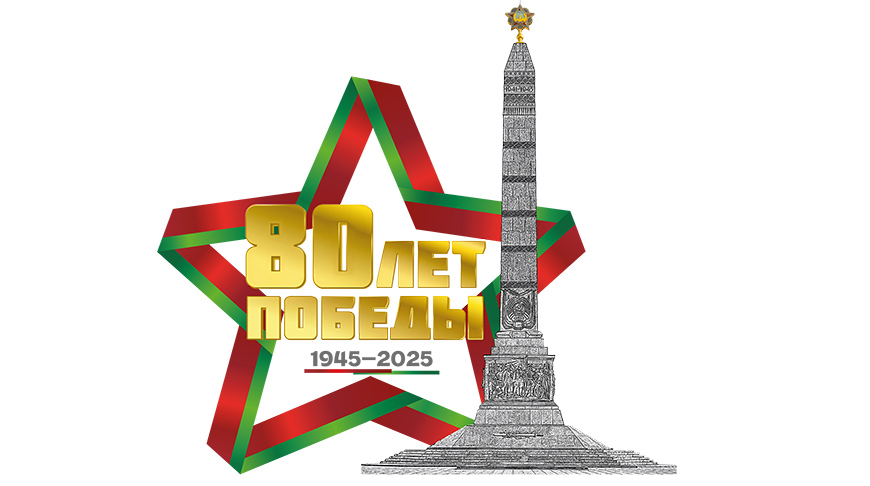 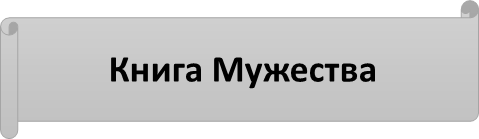 Освобождение Беларуси от
германских захватчиков
Белорусская наступательная операция «Багратион» (23 июня – 29 августа 1944 г.) – одна из крупнейших военных операций Великой Отечественной войны.
Протяженность линии фронта – 700 километров.
В освобождении Беларуси участвовали войска четырех фронтов:
3-й Белорусский фронт, командующий - Иван Данилович Черняховский
2-й Белорусский фронт, командующий - Георгий Федорович Захаров
1-й Белорусский фронт, командующий - Константин Константинович Рокоссовский
1-й Прибалтийский фронт, командующий - Иван Христофорович Баграмян
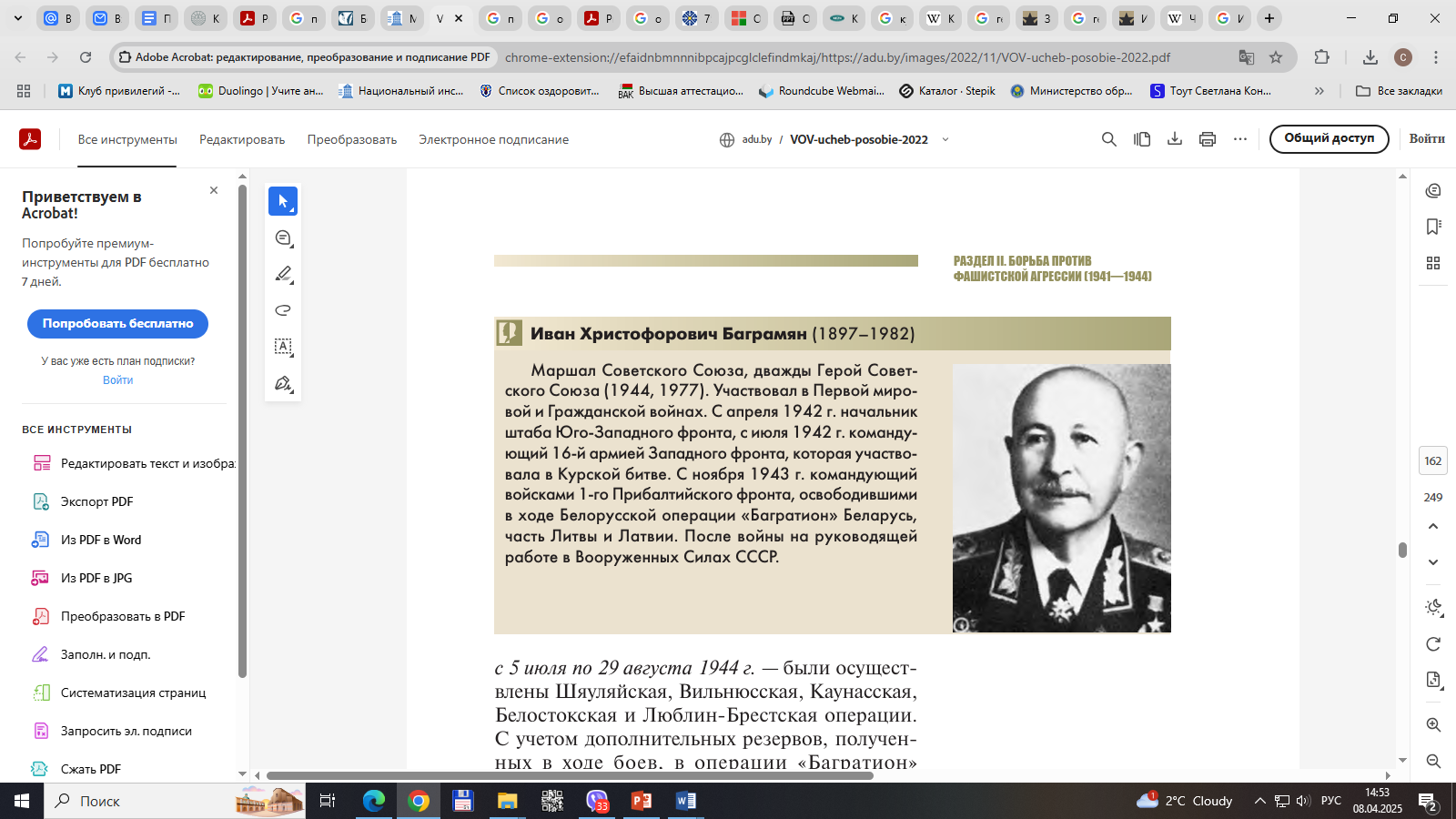 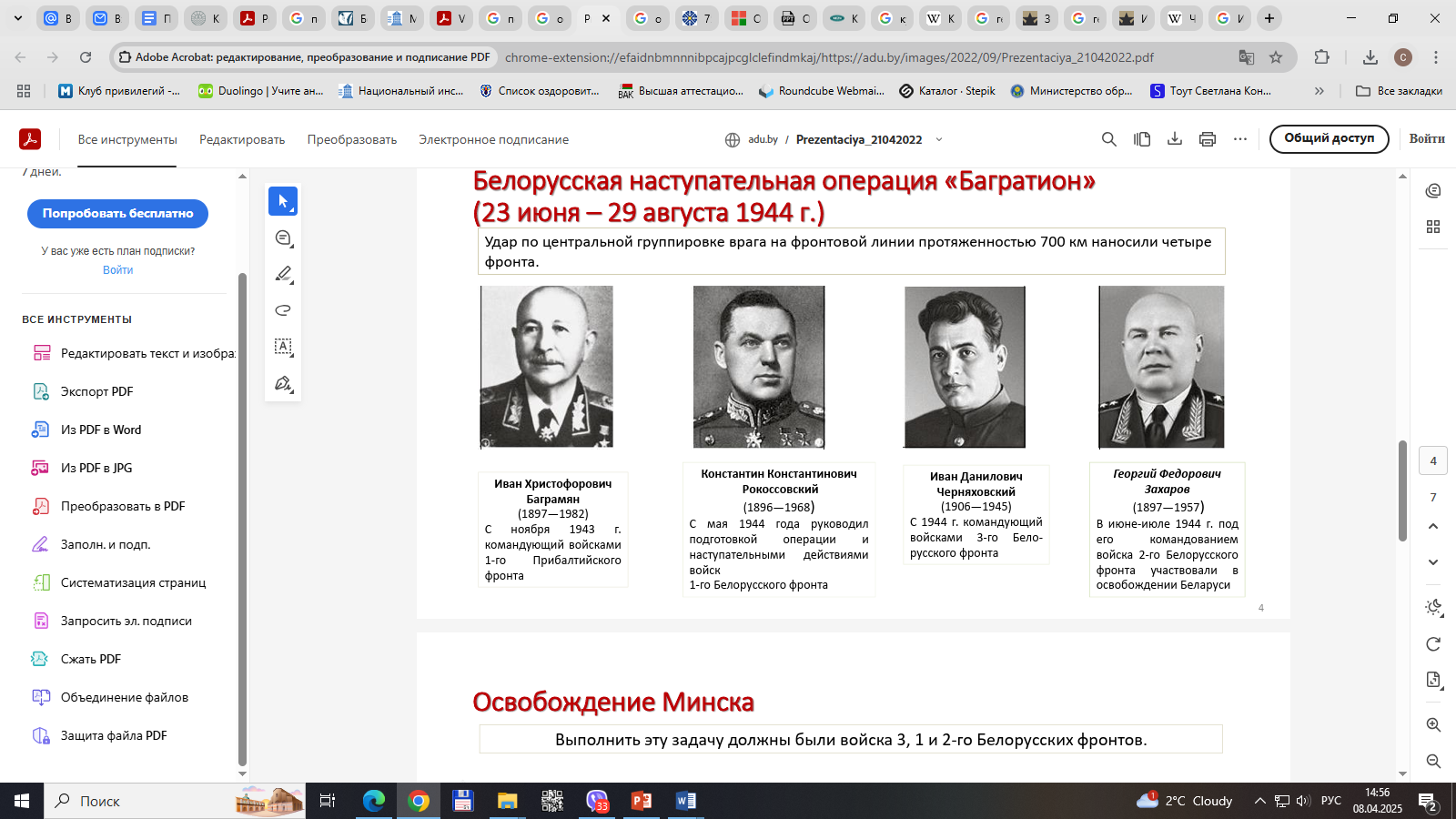 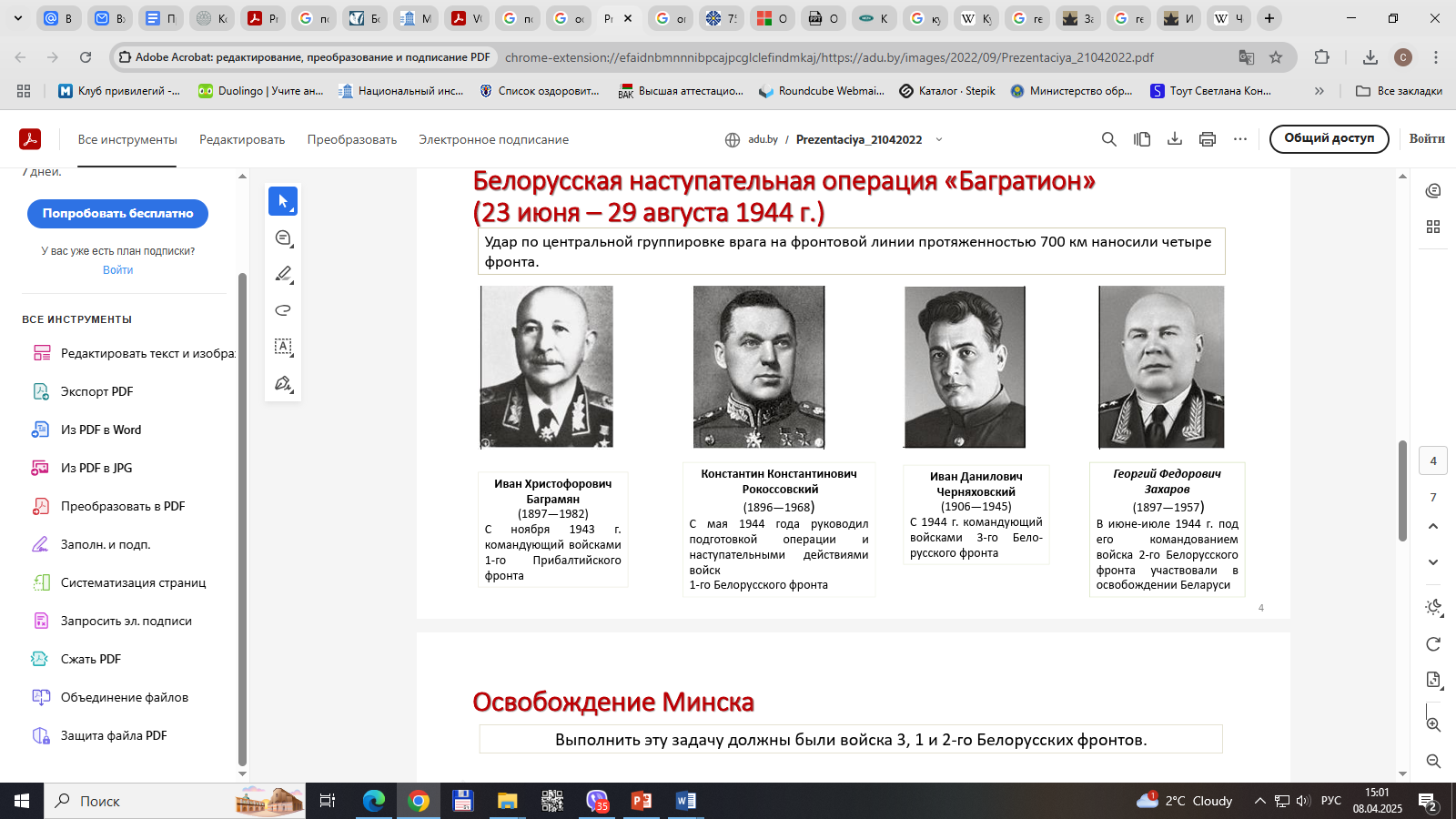 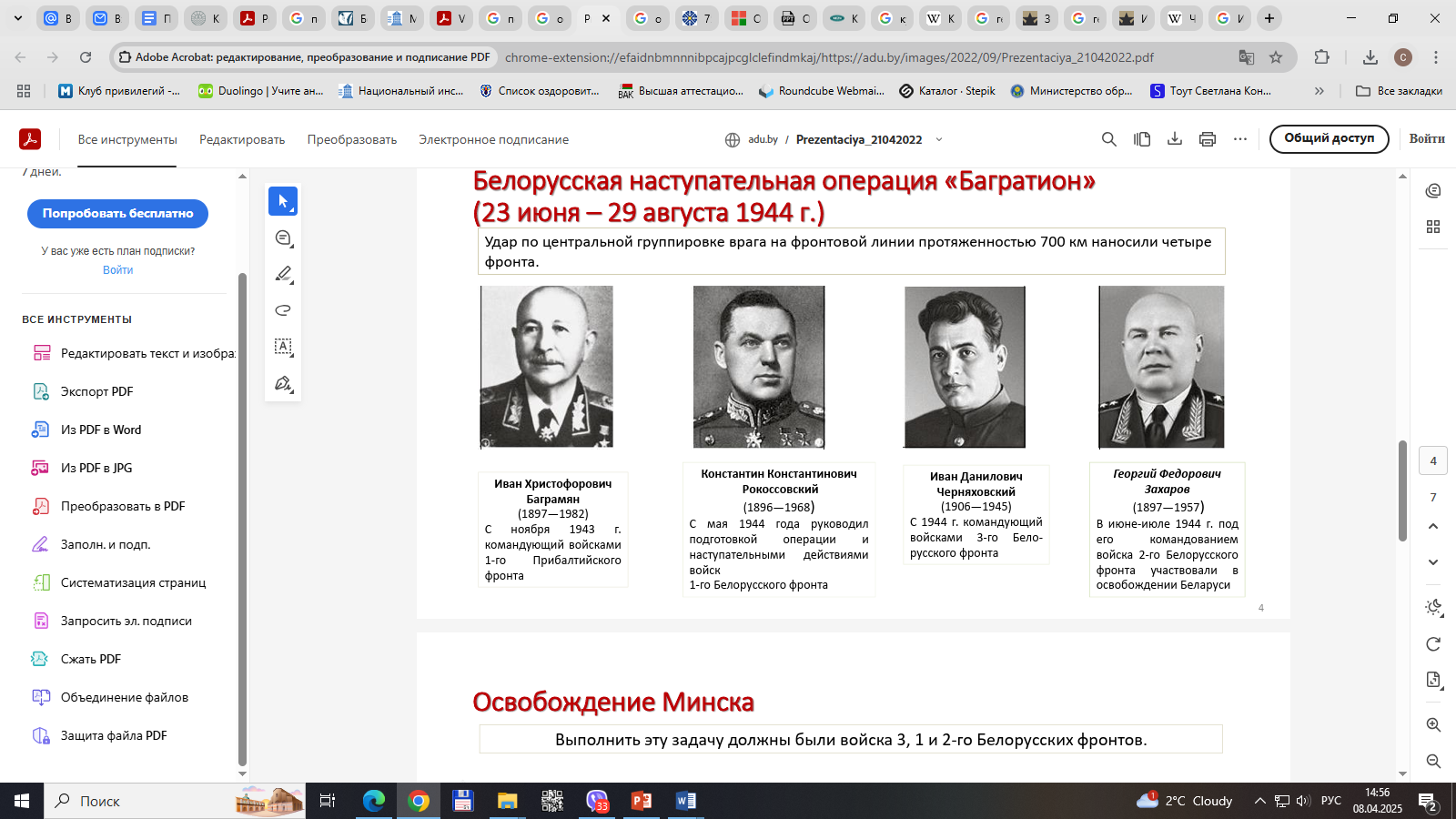 Освобождение Беларуси от
германских захватчиков
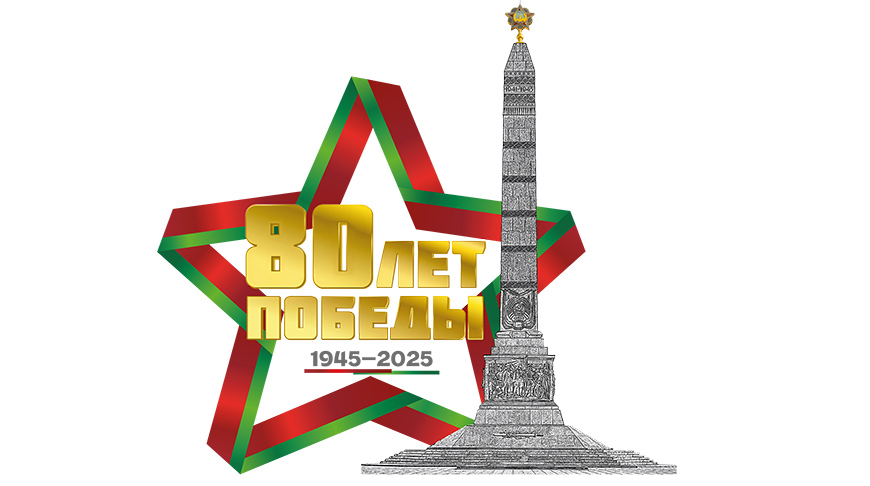 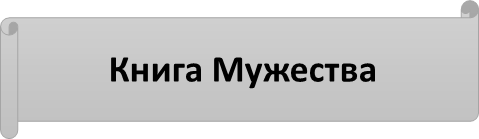 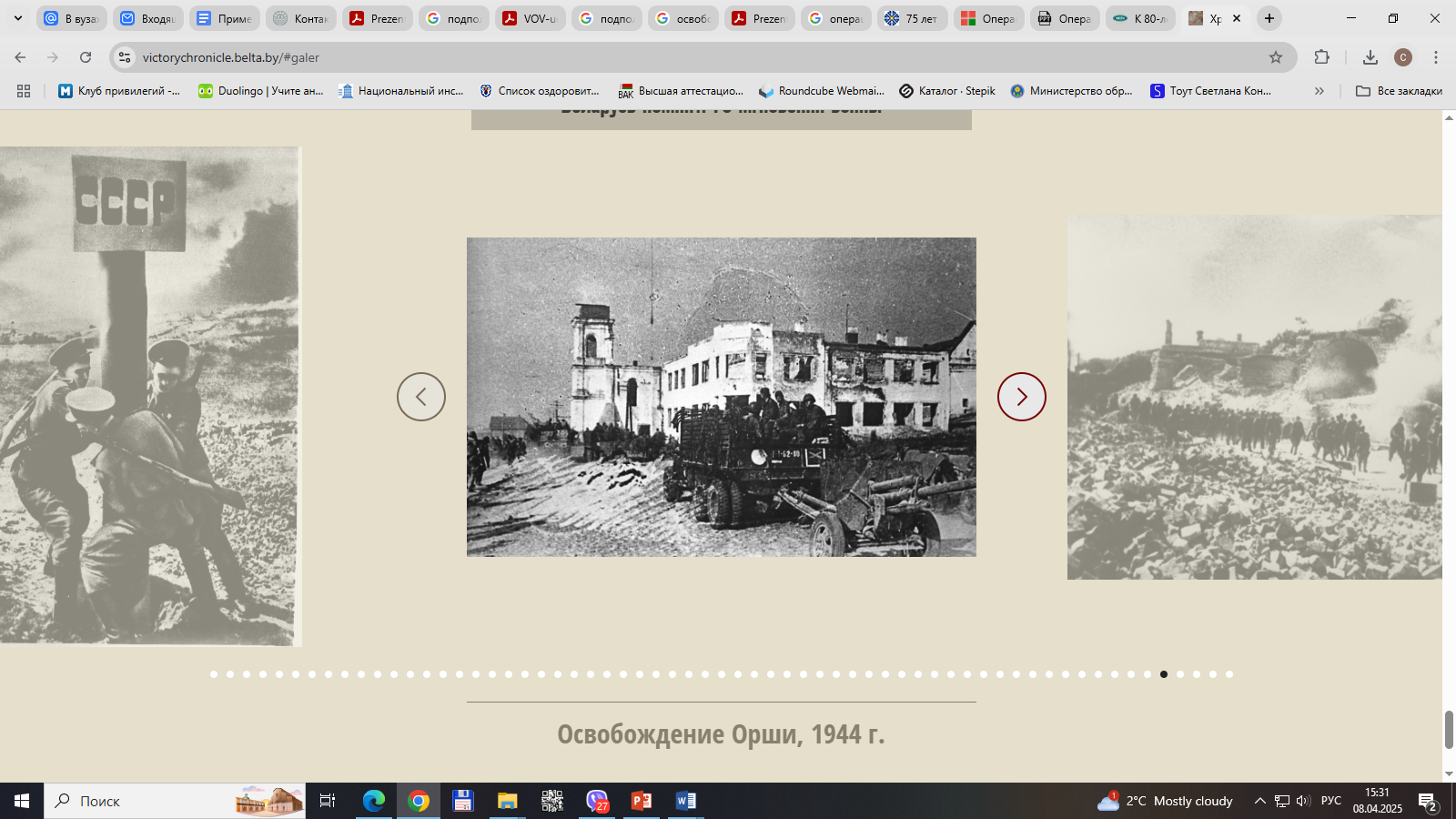 Операция Багратион
Освобождение Орши
1944 год. Хроника освобожденияБеларуси:
26 июня освобожден Витебск,
27 июня - Орша,
28 июня - Могилев,
29 июня - Бобруйск,
1 июля - Борисов,
3 июля - Минск,
8 июля - Барановичи,
14 июля - Пинск,
16 июля - Гродно,
28 июля - Брест.
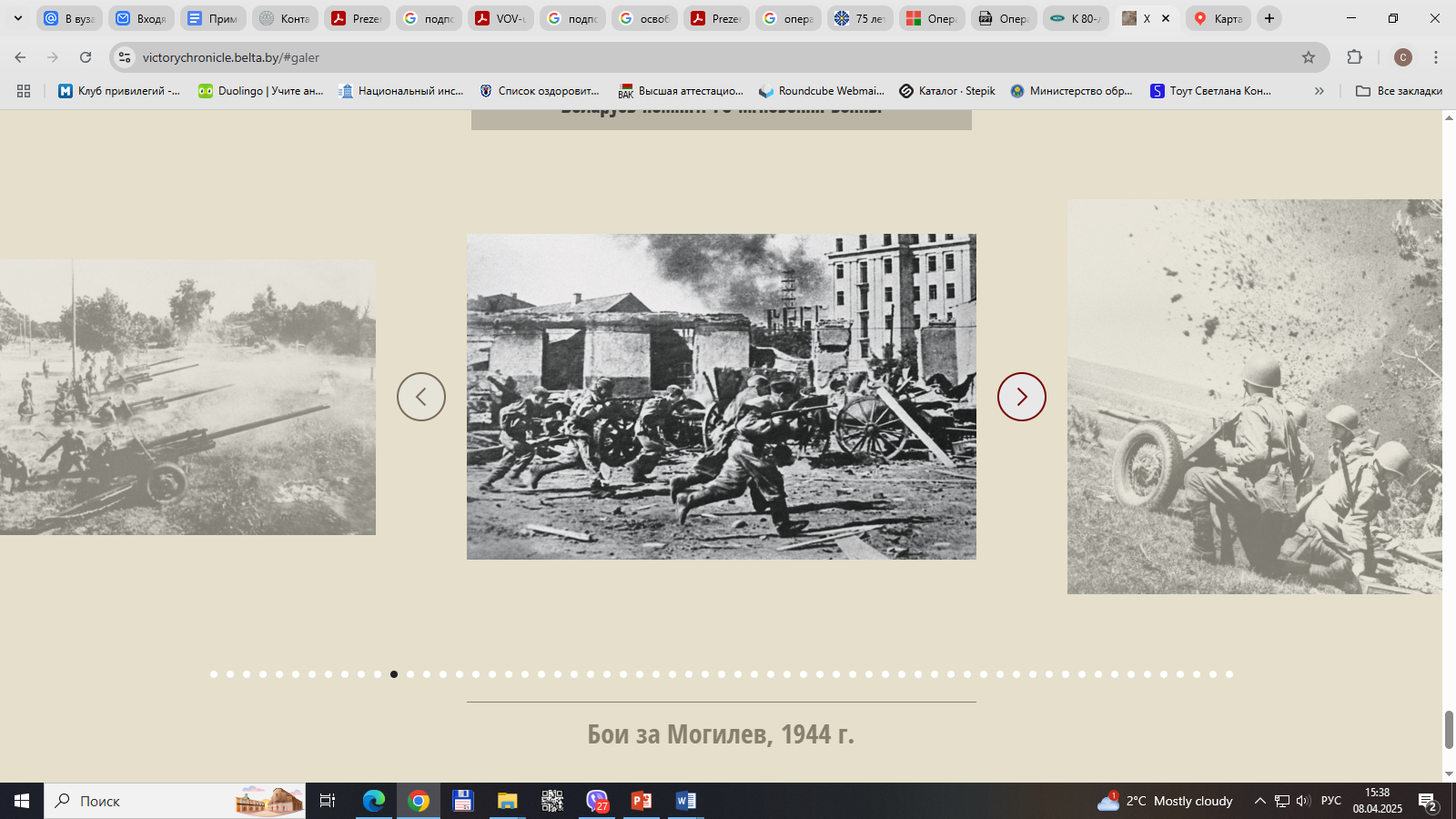 Бои за Могилев
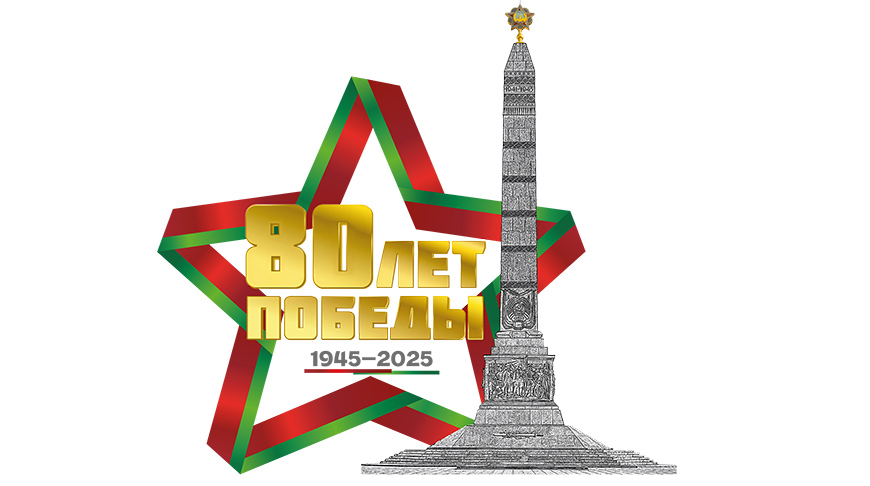 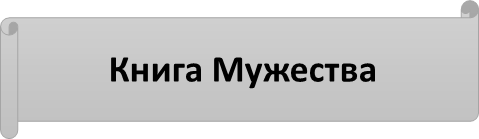 Освобождение Беларуси от
германских захватчиков
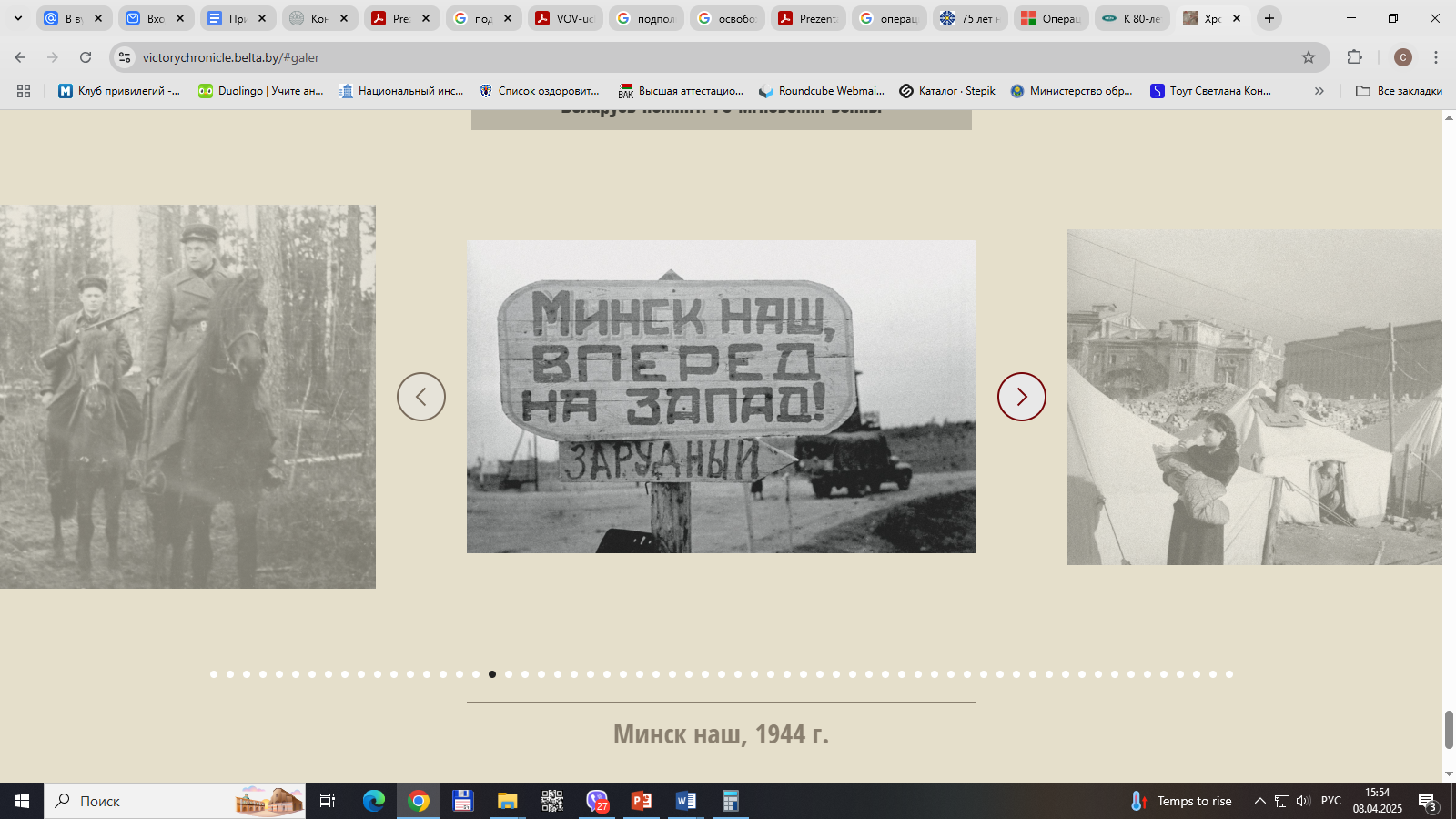 Операция Багратион
Минск освобожден
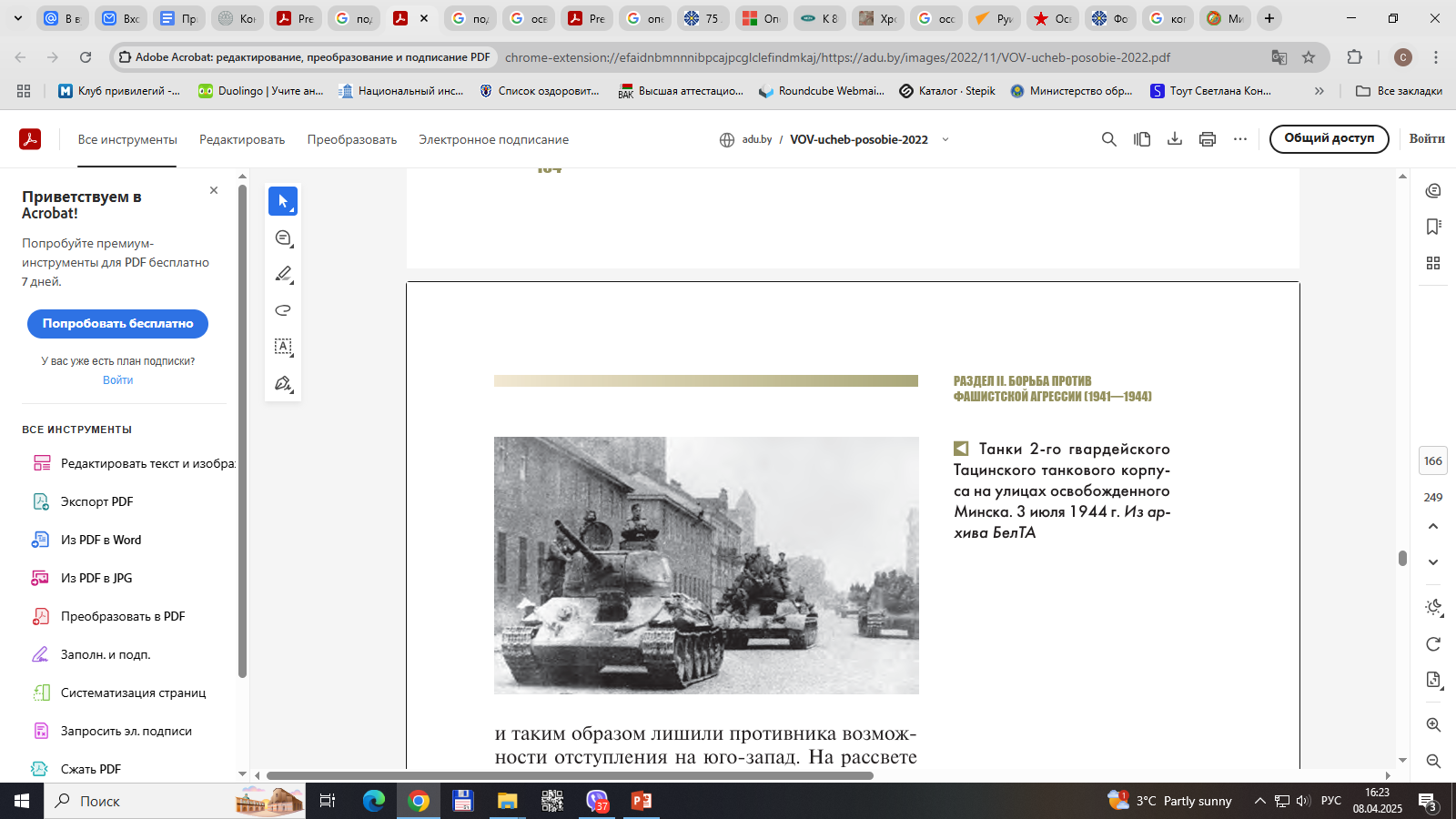 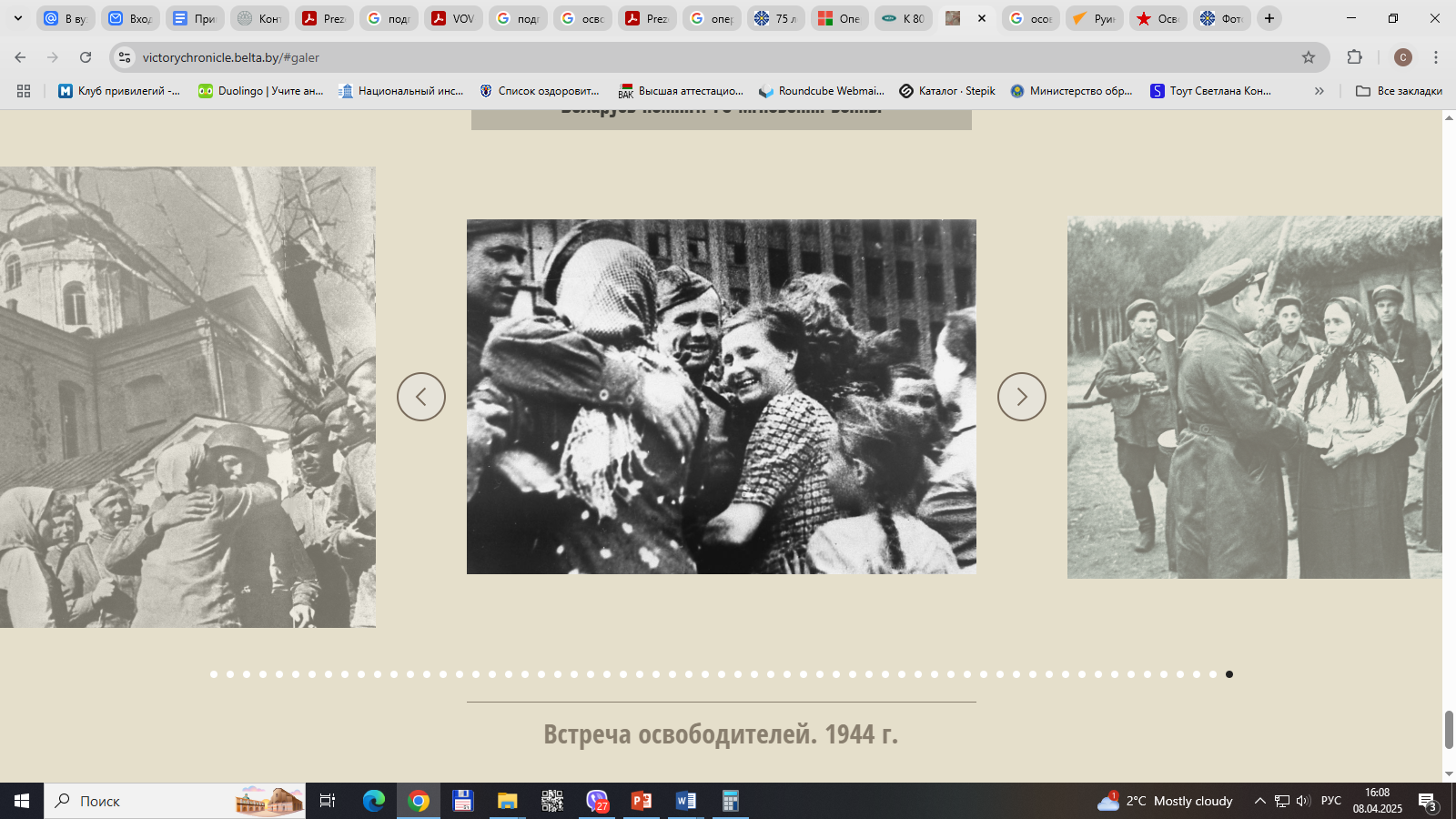 Встреча освободителей
Советские танки на улицах освобожденного Минска. 3 июля 1944 г.
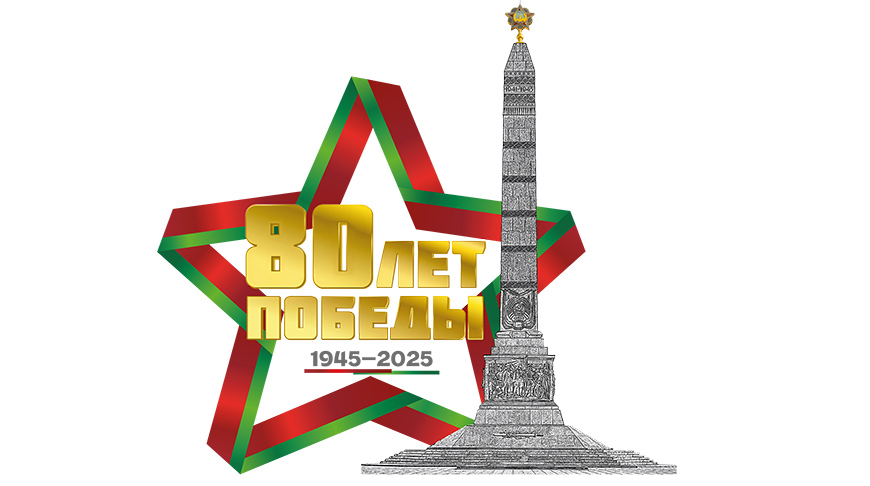 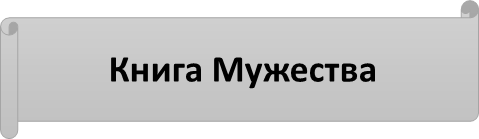 Освобождение Беларуси от
германских захватчиков
Операция Багратион
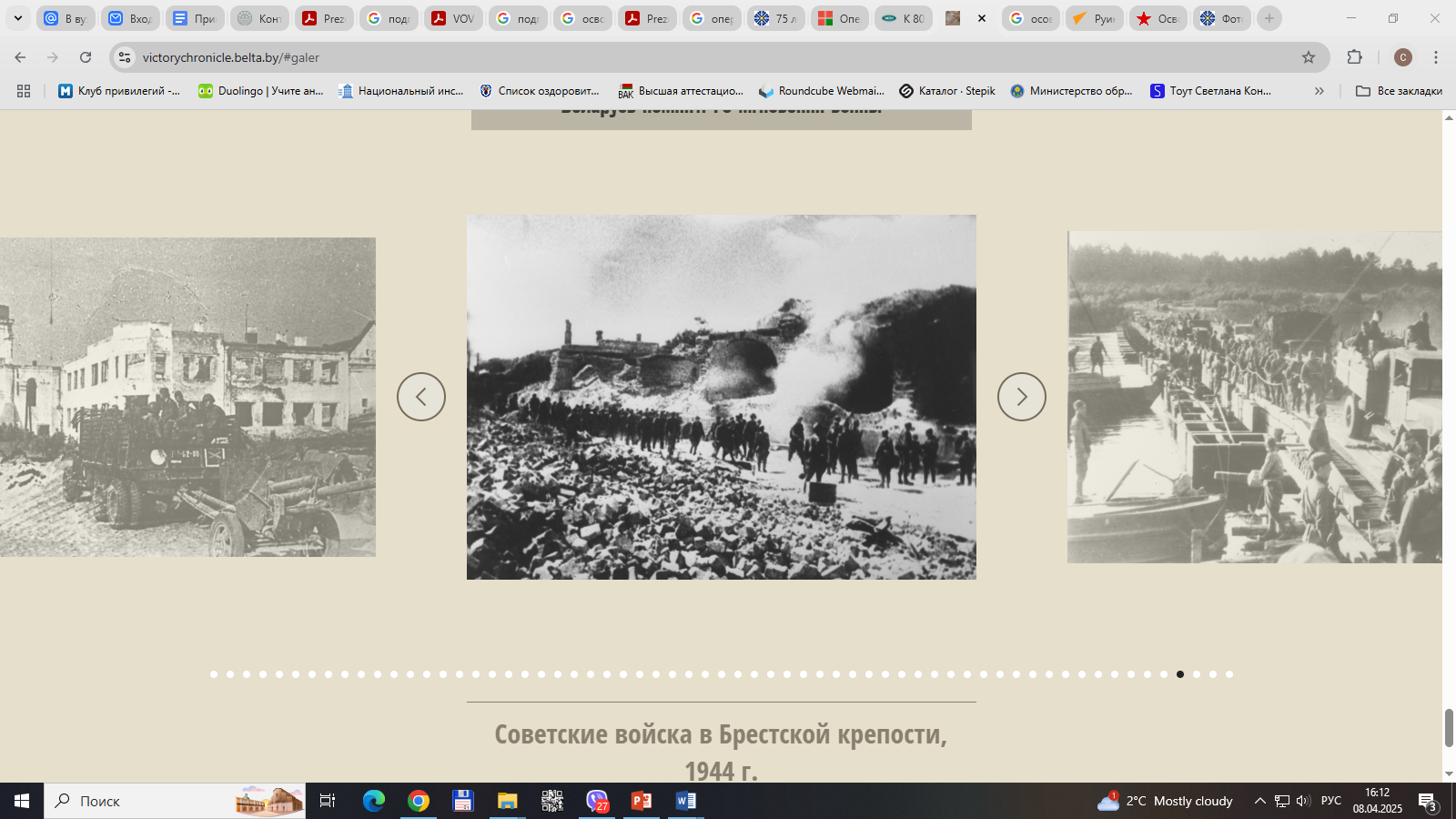 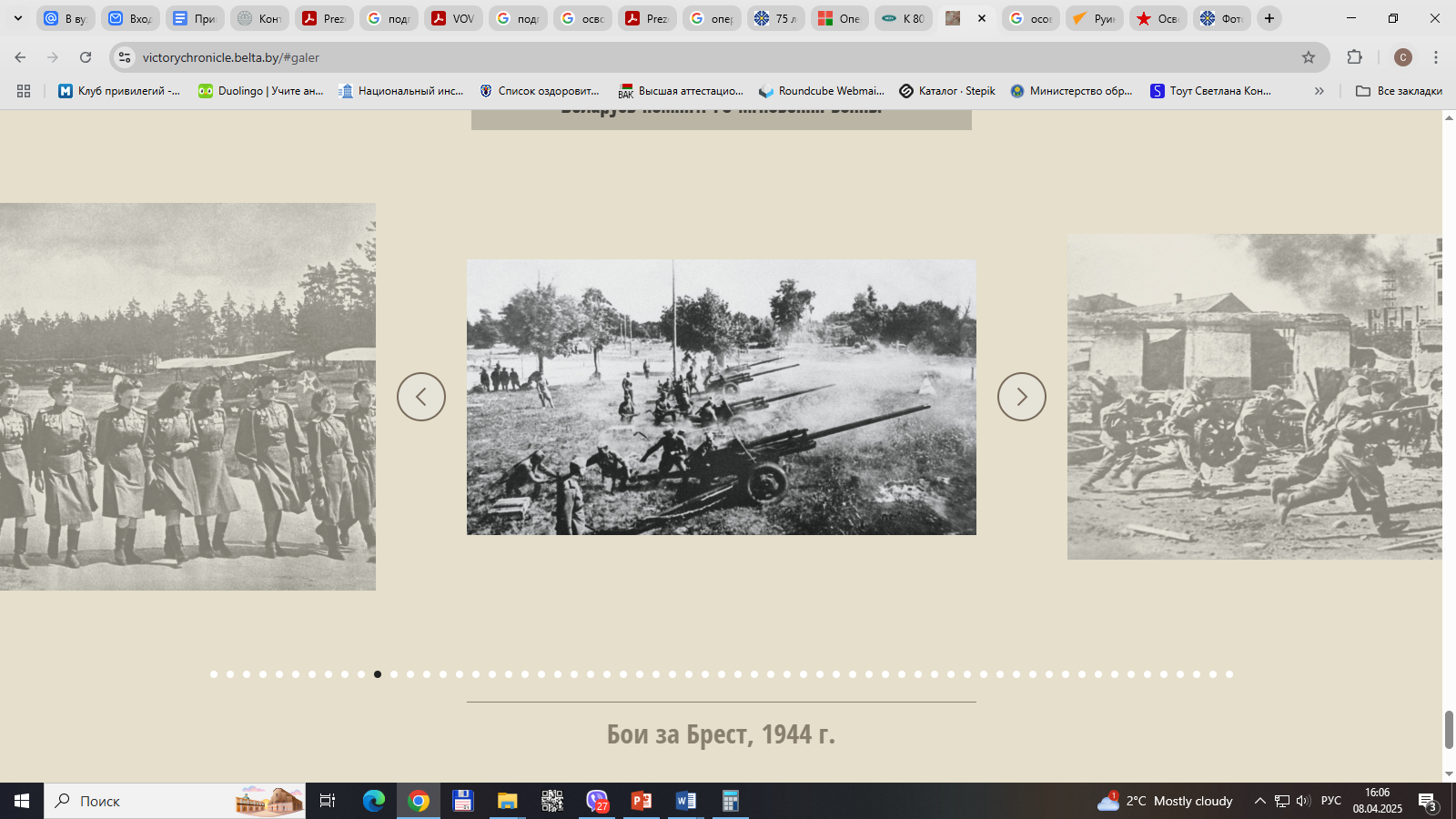 Бои за Брест
Советские войска в Брестской крепости, 1944 г.
28 июля освобождением Бреста советские войска завершили изгнание германских захватчиков с белорусской земли.
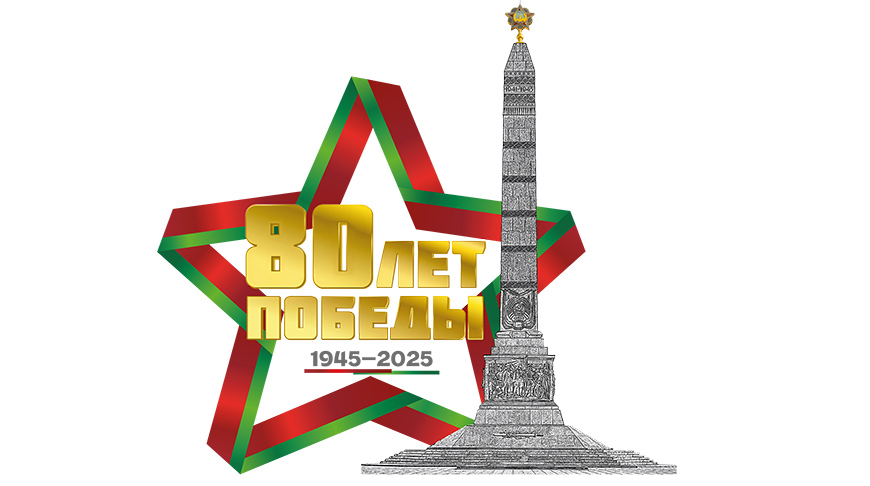 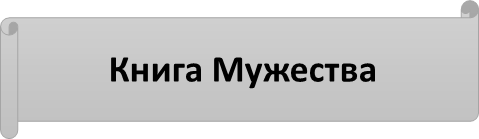 Победа в Великой Отечественной войне
К осени 1944 г. завершилось освобождение территории Советского Союза.
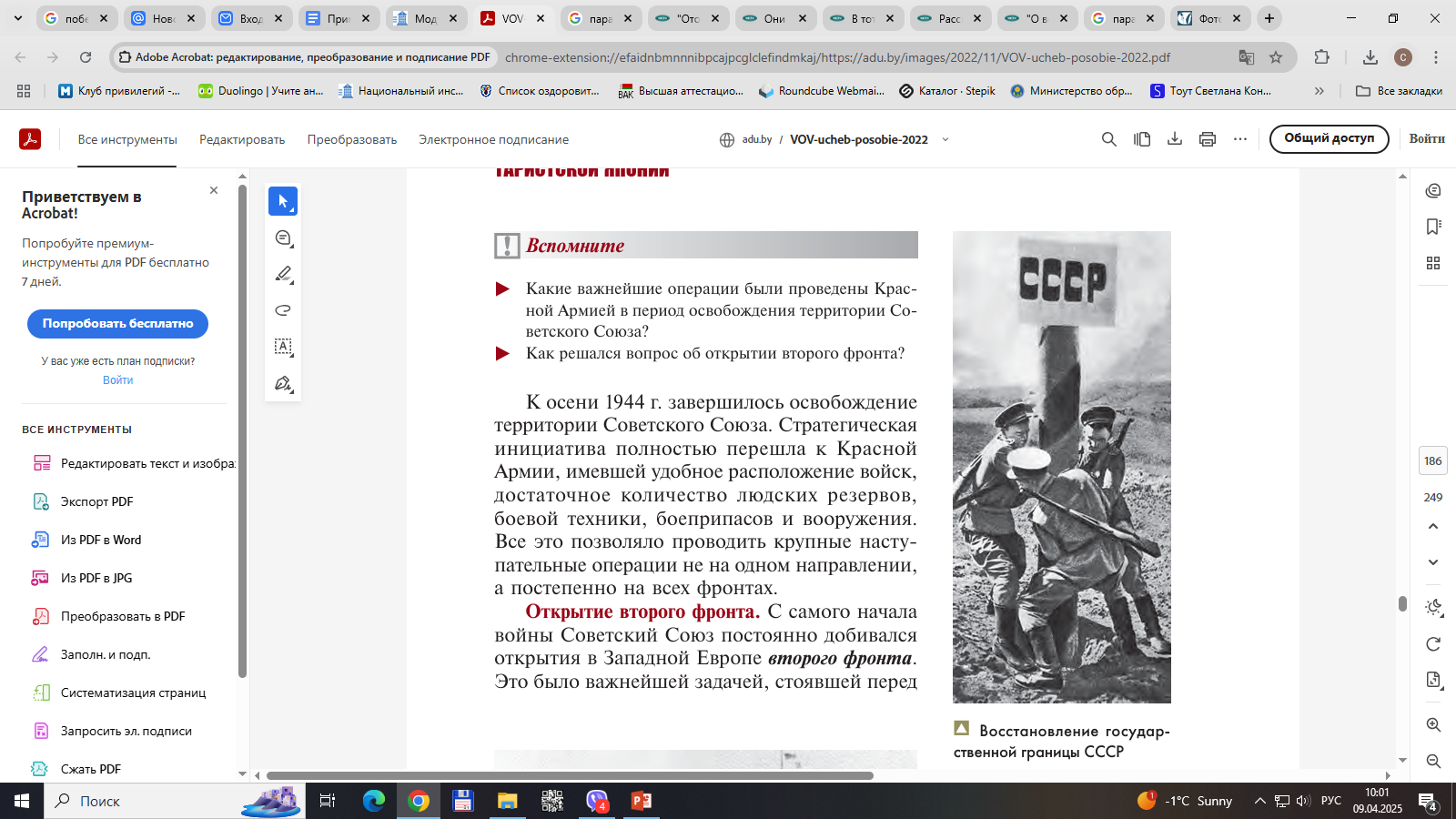 В 1944–1945 гг. Красная Армия успешно провела ряд крупных наступательных операций в Центральной и Юго-Восточной Европе.
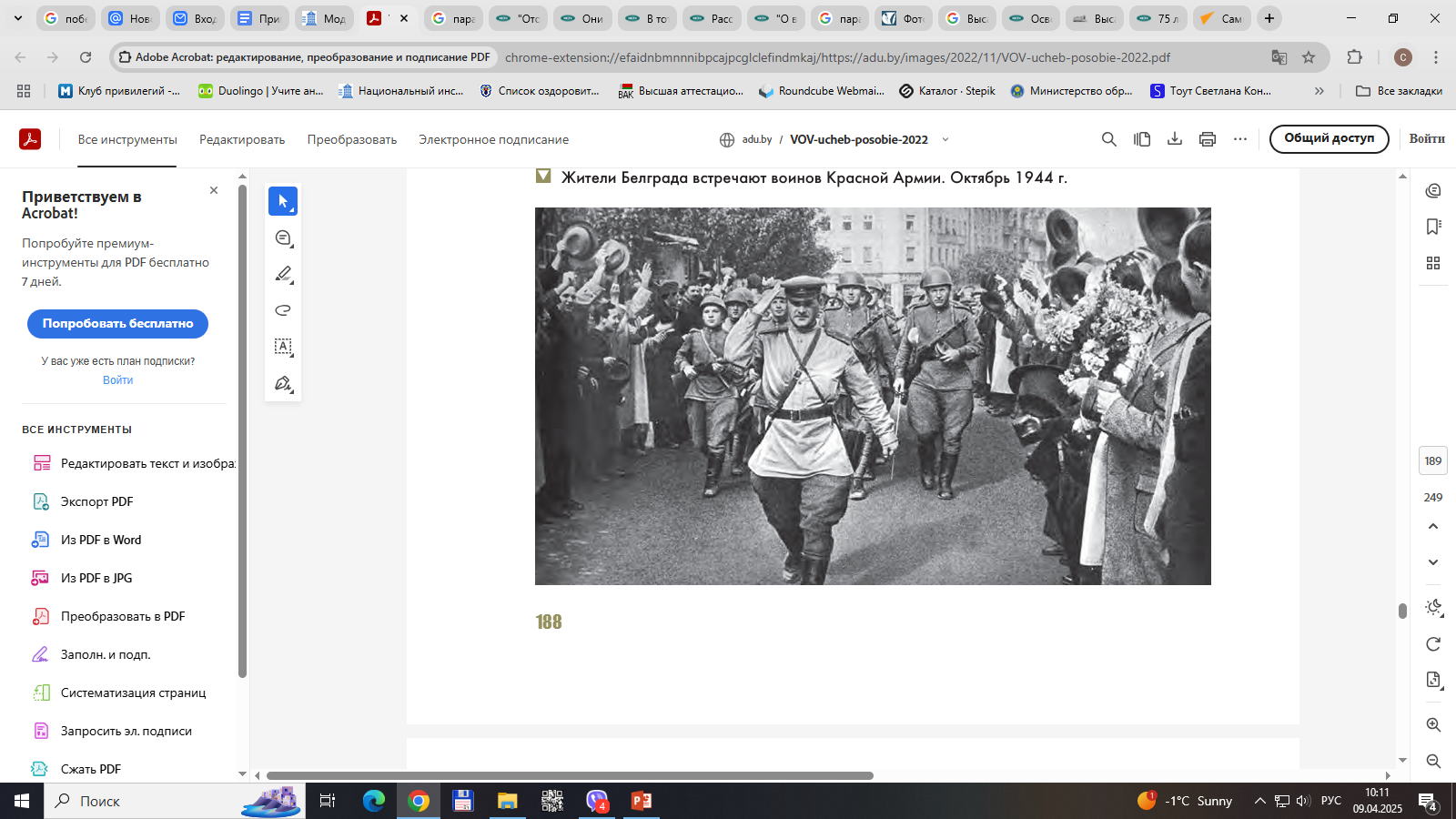 Восстановление государственной границы СССР
Жители Белграда встречают воинов Красной Армии. Октябрь 1944 г.
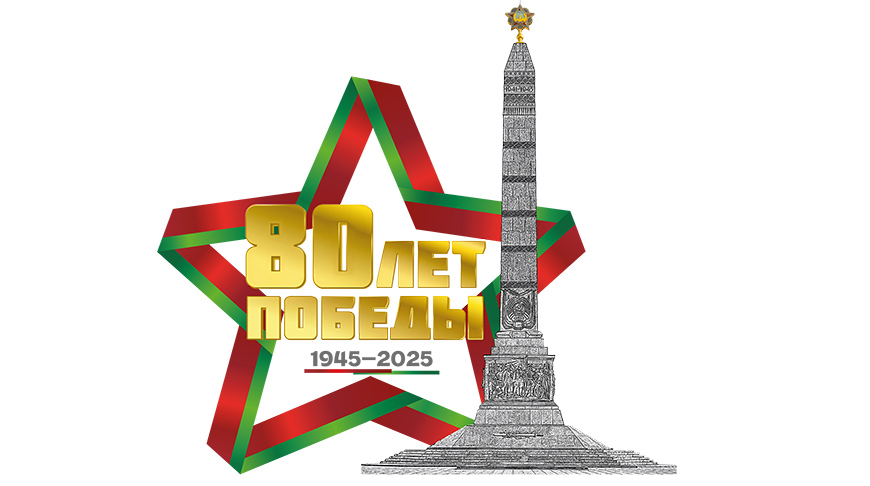 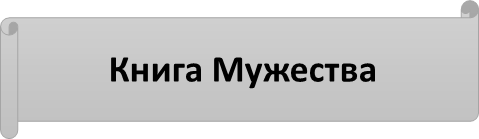 Победа в Великой Отечественной войне
Берлинская операция (16 апреля - 8 мая 1945 г.) - победоносное завершение Великой Отечественной войны.
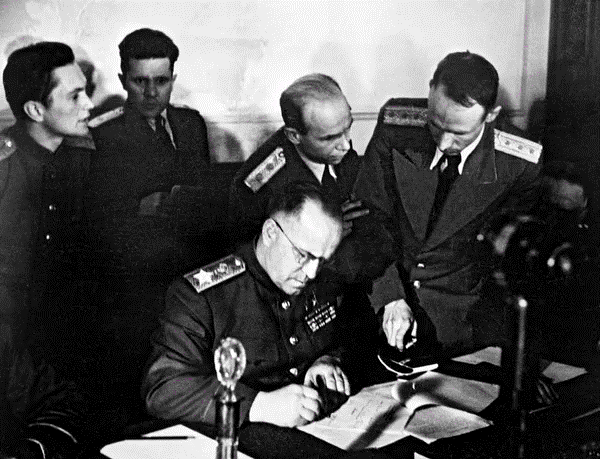 Берлин в мае 1945 г.
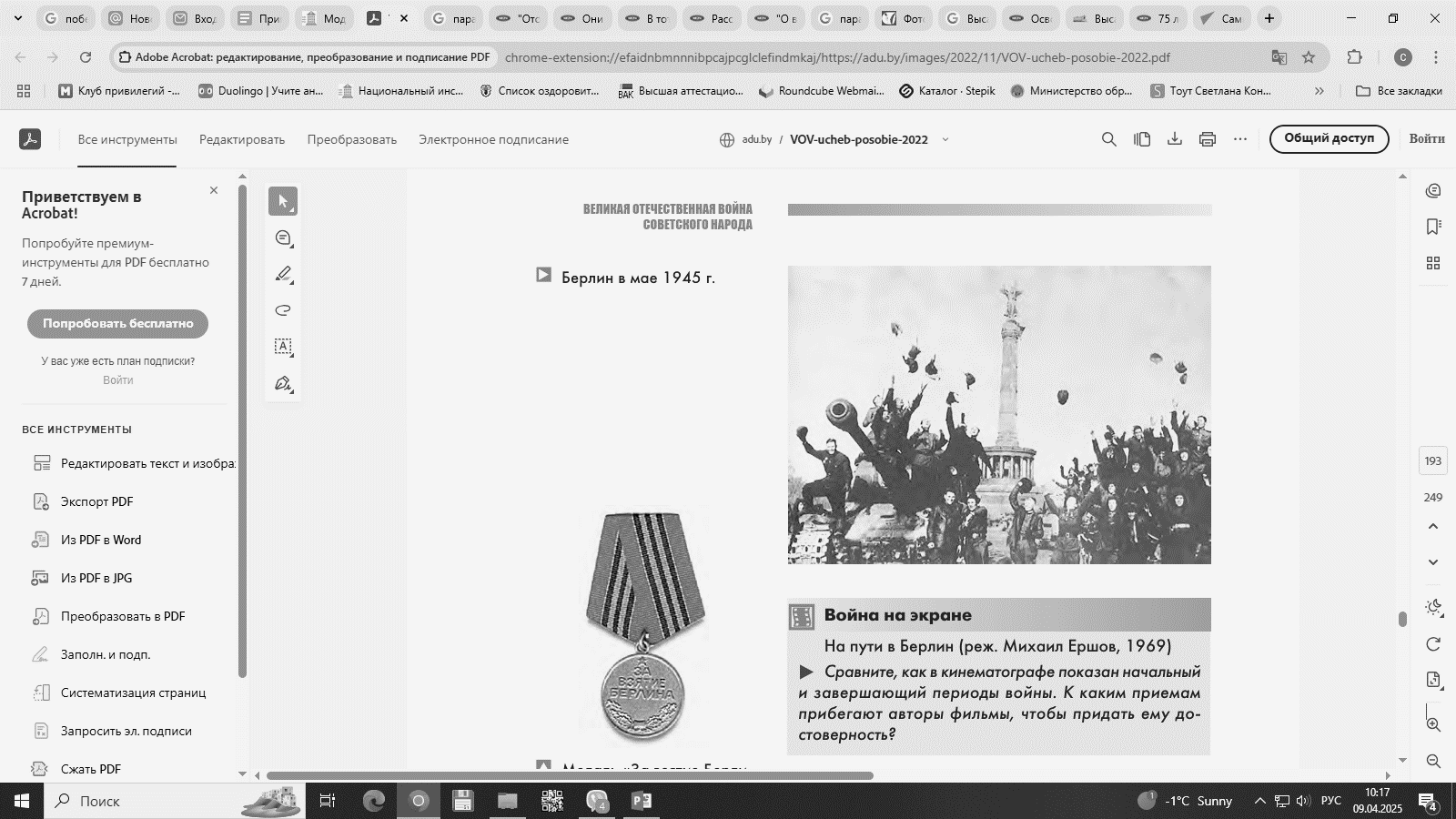 Маршал Советского Союза Г.К. Жуков подписывает Акт о безоговорочной капитуляции гитлеровской Германии. 
8 мая 1945 года
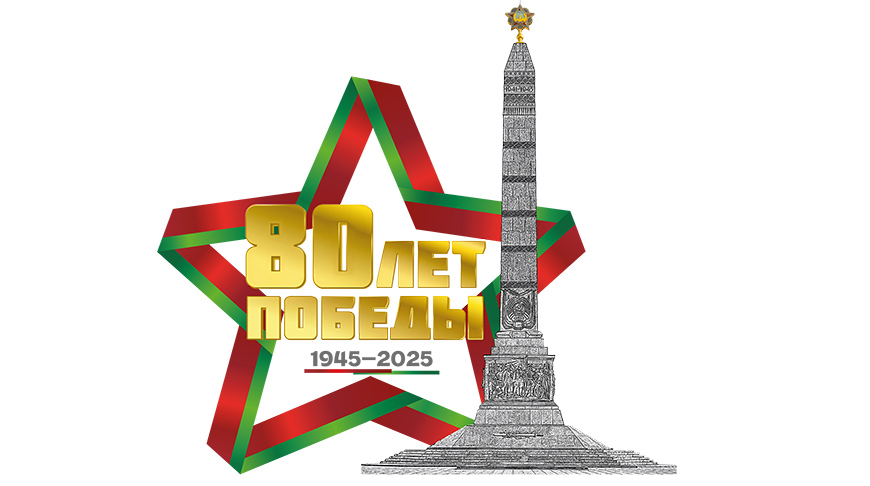 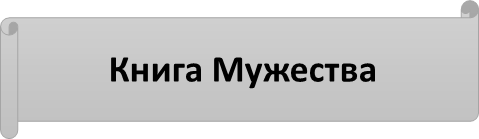 Победа в Великой Отечественной войне
9 мая 1945 г. весь советский народ праздновал День Победы.
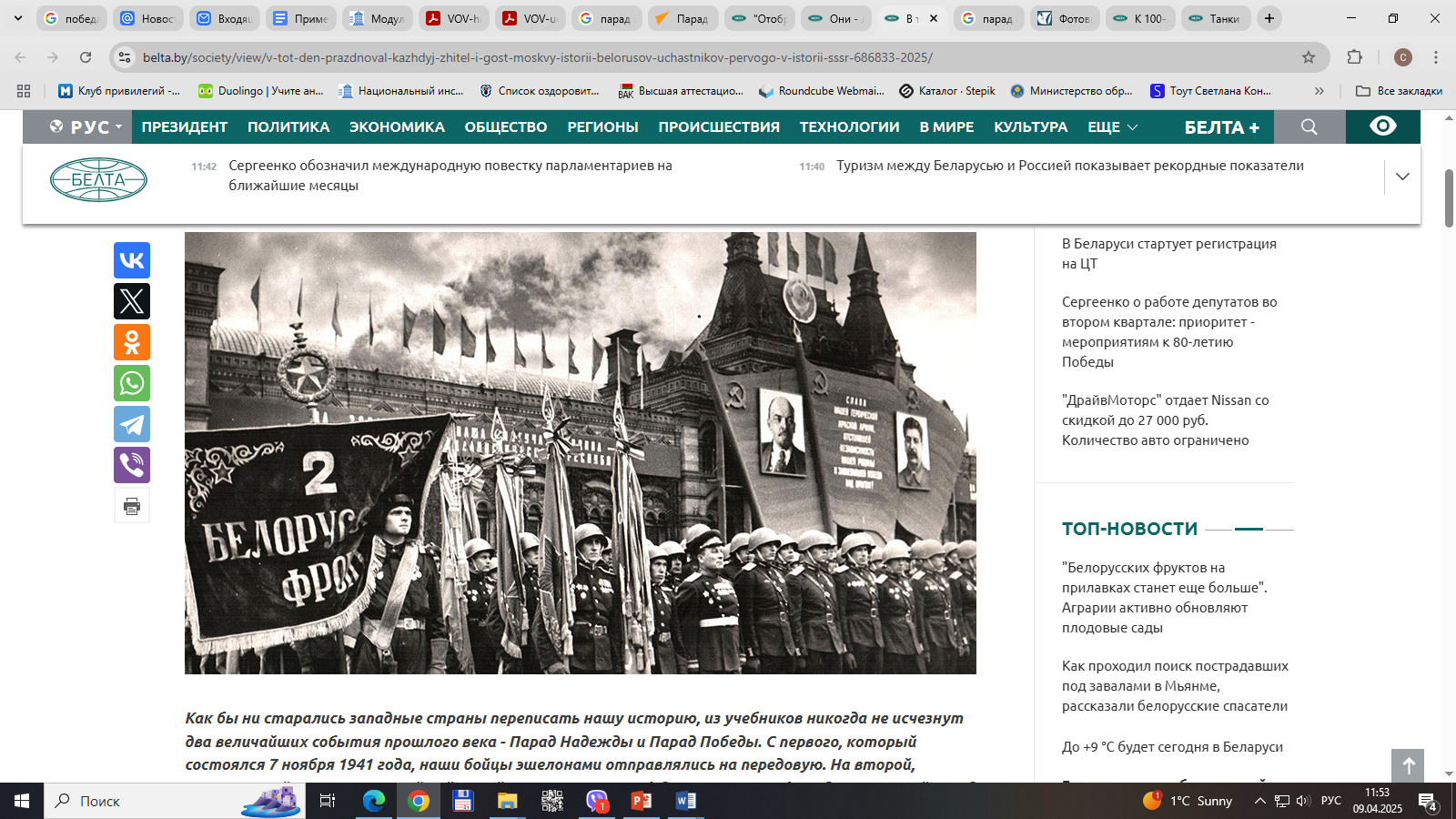 Парад Победы в Москве 24 июня 1945 г. 
на Красной площади
Воины 2-го Белорусского фронта на Параде Победы
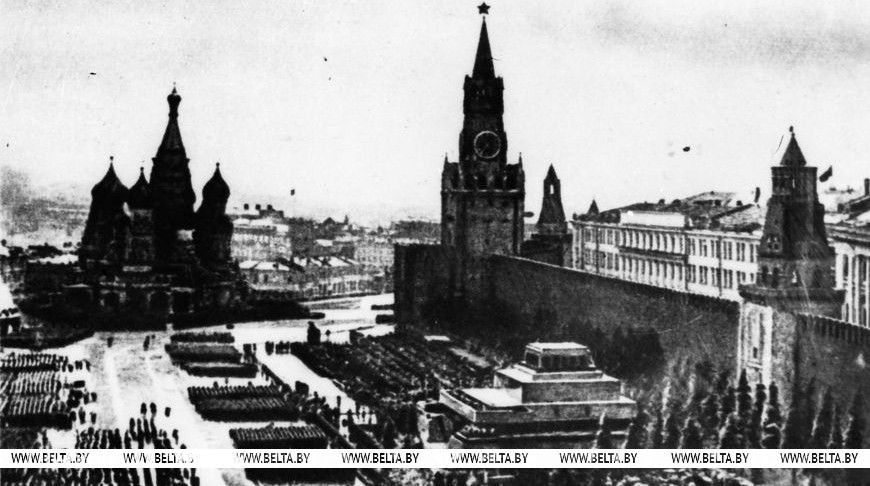 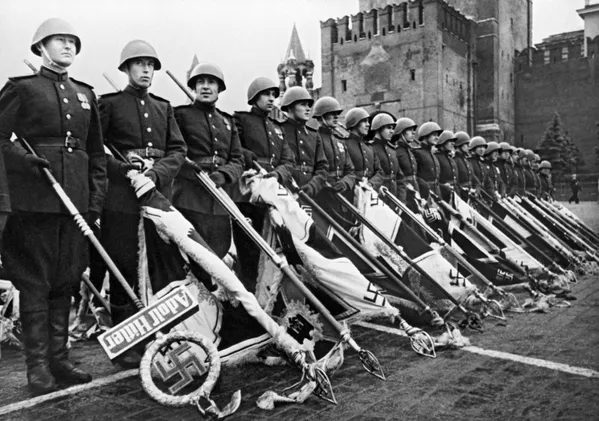 Знамена разгромленных германских войск
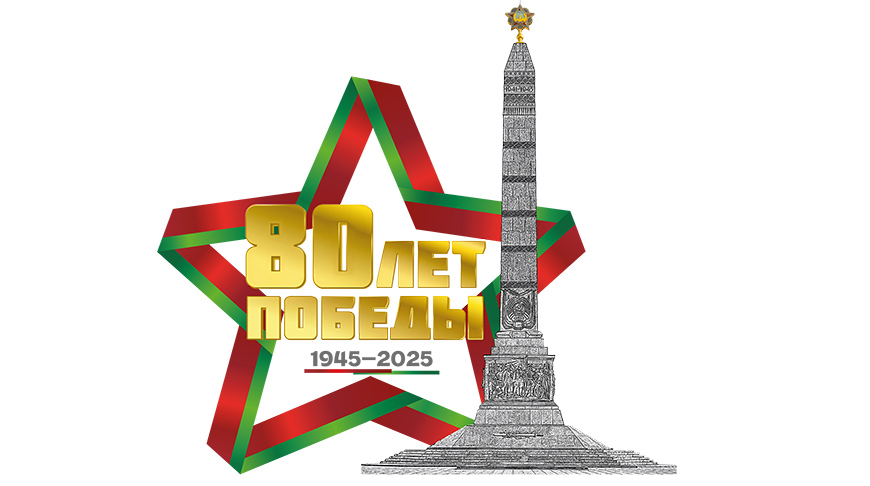 Сохранение памяти о Великой Отечественной войне
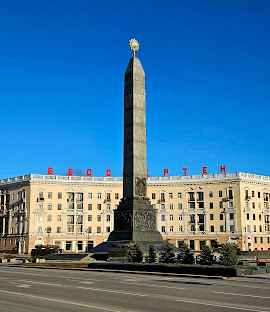 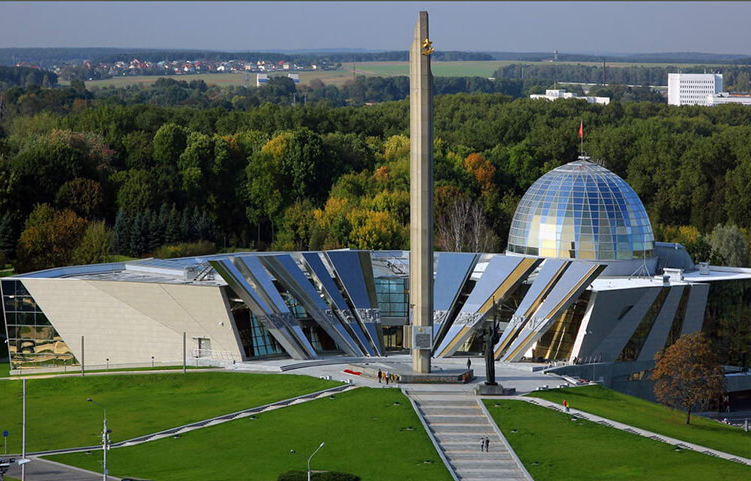 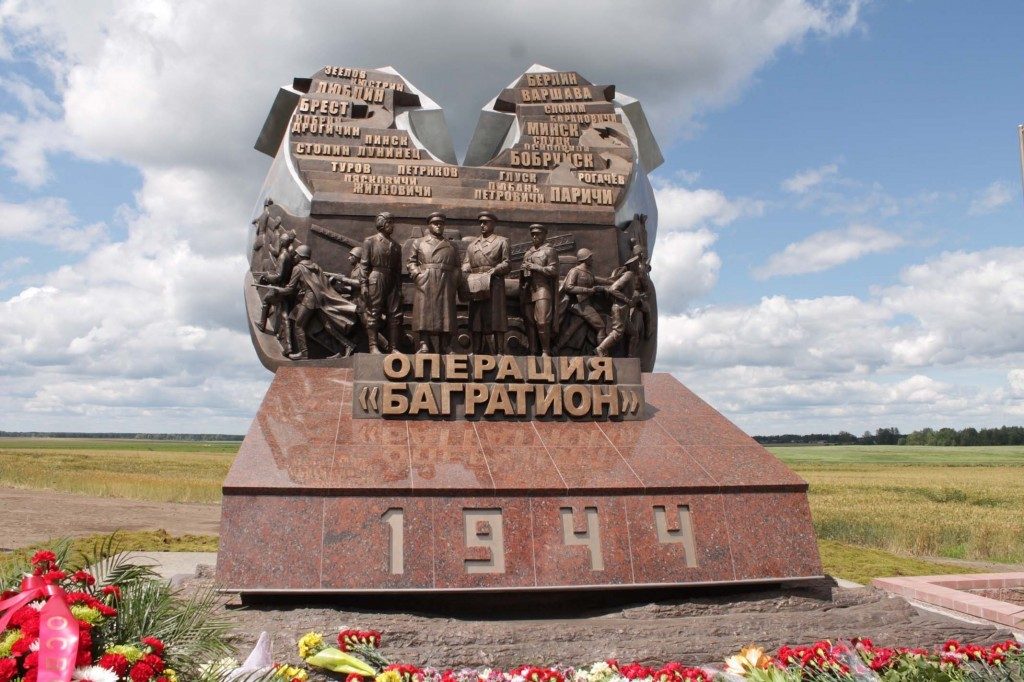 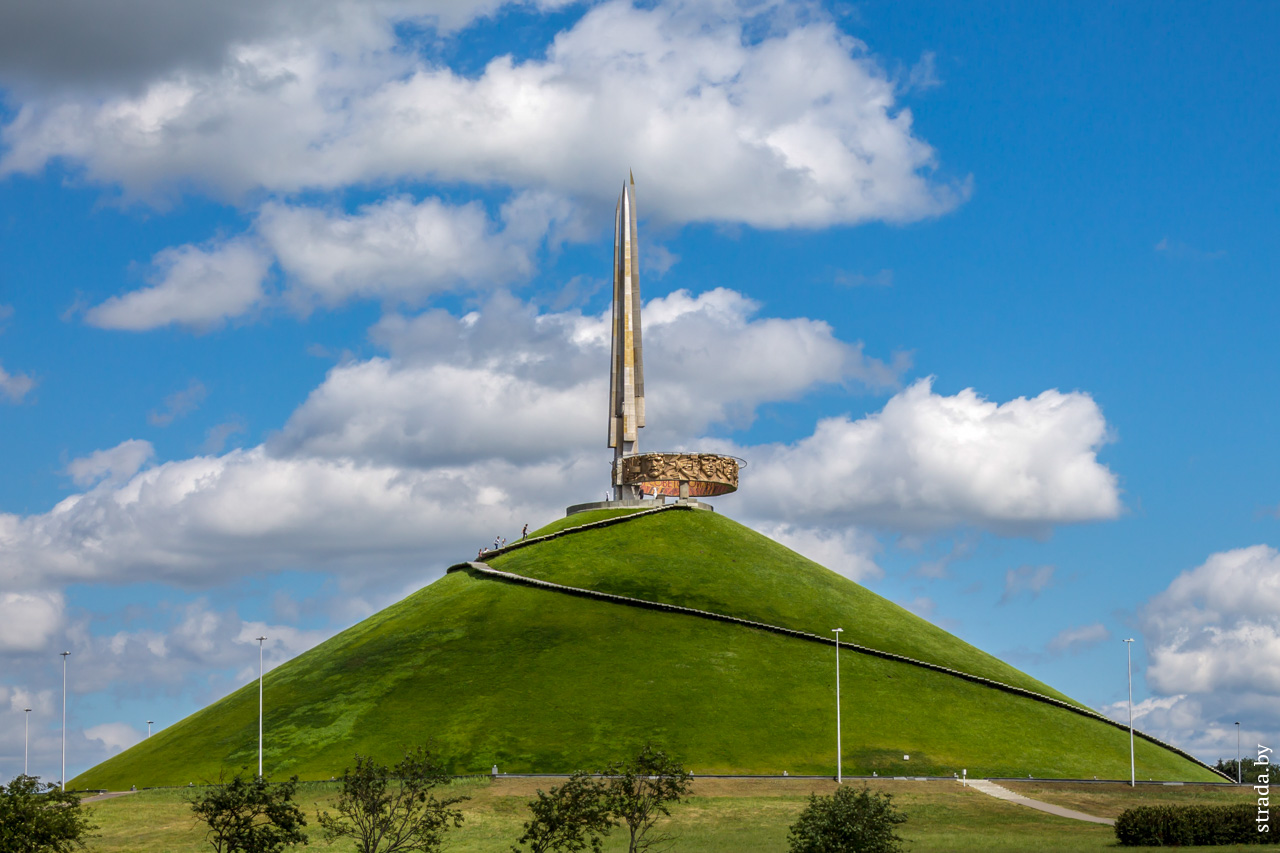 Музей истории Великой Отечественной войны, Минск
Мемориал «Операция Багратион» д. Раковичи, 
Гомельская обл.
Монумент Победы 
в Минске
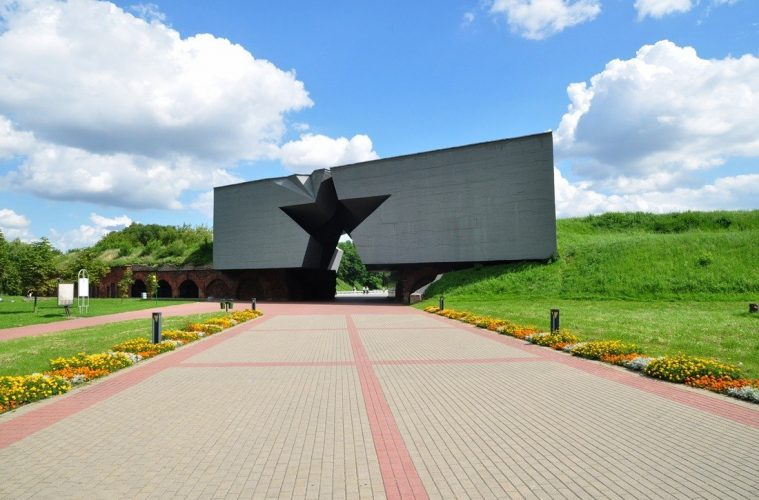 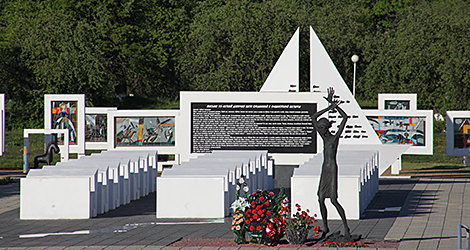 Мемориальный комплекс «Курган Славы»
Мемориальный комплекс «Детям – жертвам войны», д.Красный Берег, Гомельская обл.
Мемориальный комплекс «Брестская крепость-герой», Брест